The Mad Hedge Fund Trader“China in the Bull Shop”
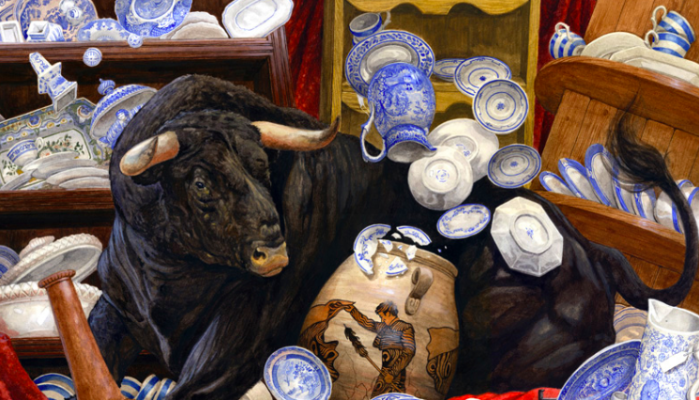 With John ThomasReno, NV, September 22, 2021www.madhedgefundtrader.com
Thank You Mr. Booster – Back to 99% Immunity
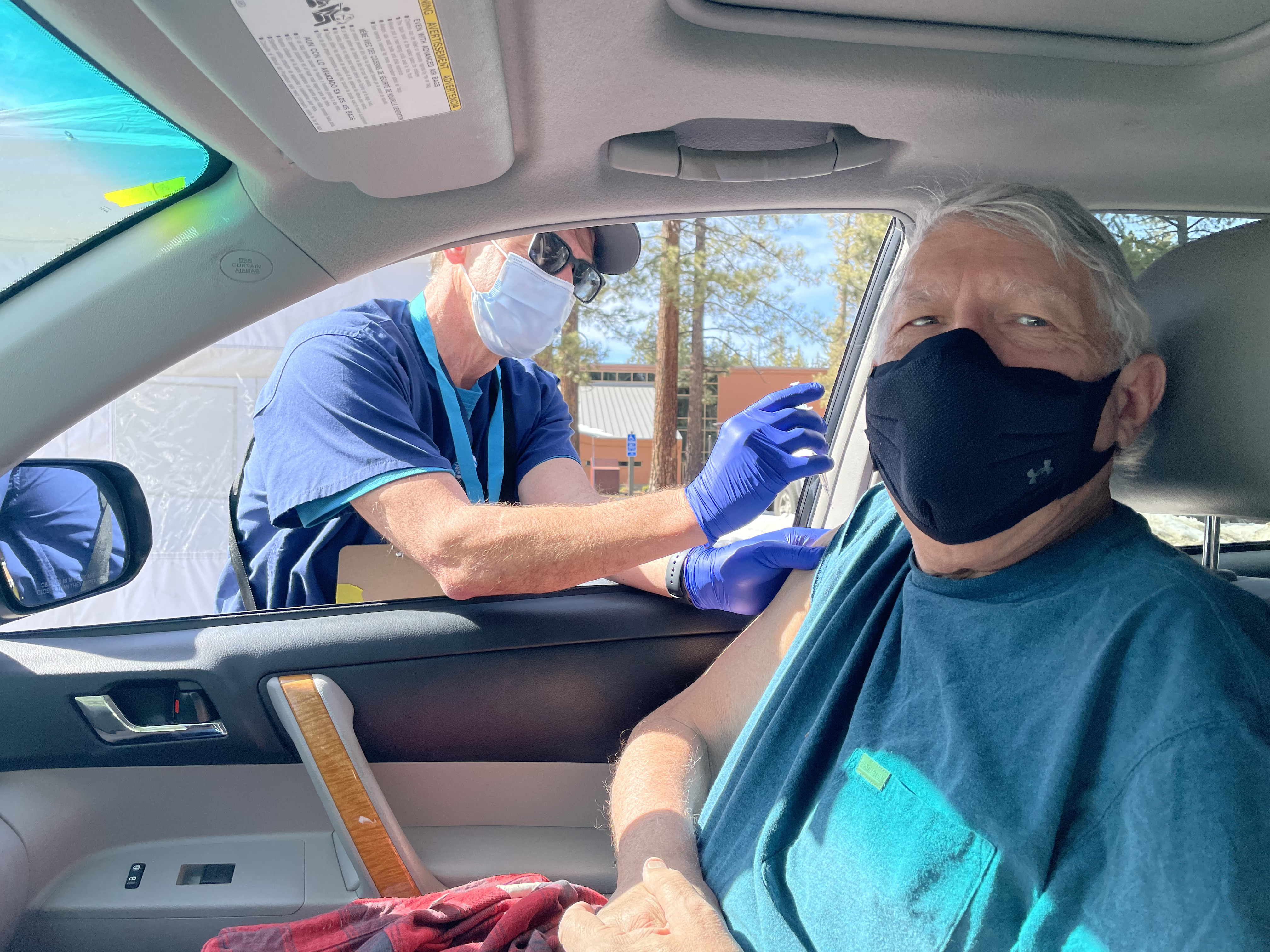 Mad Hedge Trader & Investors SummitSeptember 14-16 – Register at https://www.madhedge.comThe Videos are UP!
*A collection of the 27 best traders and managers in the world, or 8 a day*Back-to-back One-hour presentations followed by an interactive Q&A*It’s a smorgasbord of trading strategies, pick the one that is right for you*Covering all stocks, bonds, commodities, foreign exchange, precious metals, and real estate*It’s the best look at the rest of 2021’s money making opportunities you can get anywhere*An invitation will be sent to you shortly and it is FREE to attend
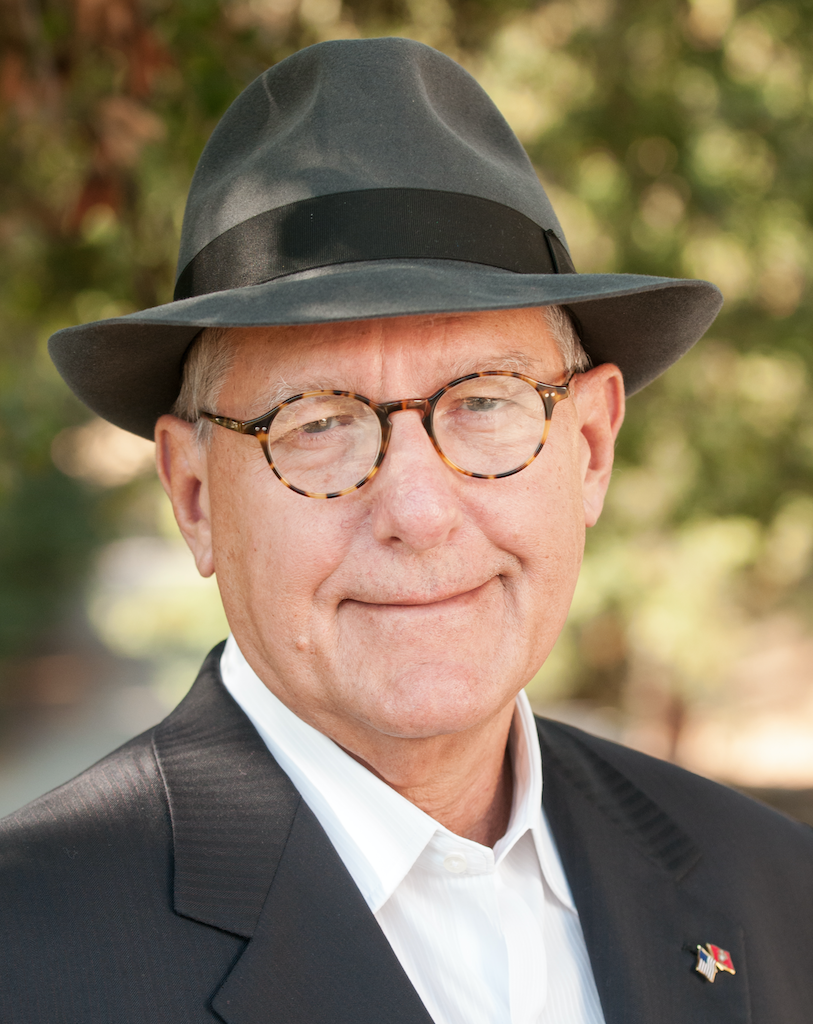 Trade Alert PerformanceNew All Time Highs!32 consecutive profitable trade alerts-93.5% success rate in 2021-ony 5 losers
*January   10.21% MTD          *July  +0.61% Final*February   +13.28% Final         *August +9.36% Final*March     +20.60% Final        *September -1.10% MTD*April       +15.67% Final         *October +1.51% Final*May        +8.13%   Final         *November +20.41% Final*June        +0.71% Final         *December +10.20% Final*2021 Year to Date +77.47%compared to +11.10% for the Dow Average*+499.11% since inception, a new all time high*Average annualized return of 42.86% for 12 years, new all time high`
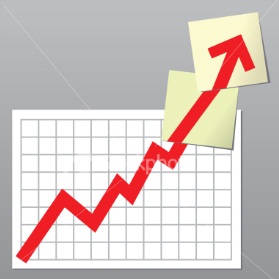 Portfolio Review80% Cash in a low volatility Long Term Bull Market
Expiration Value82.70%
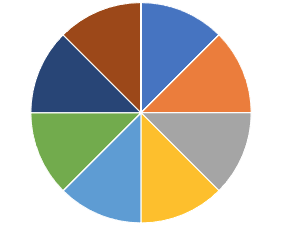 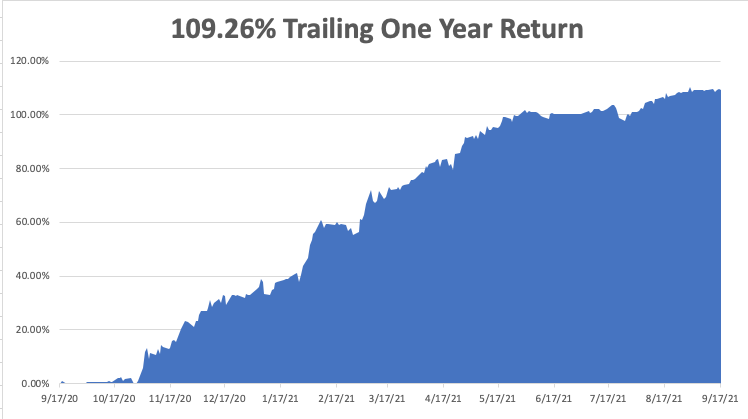 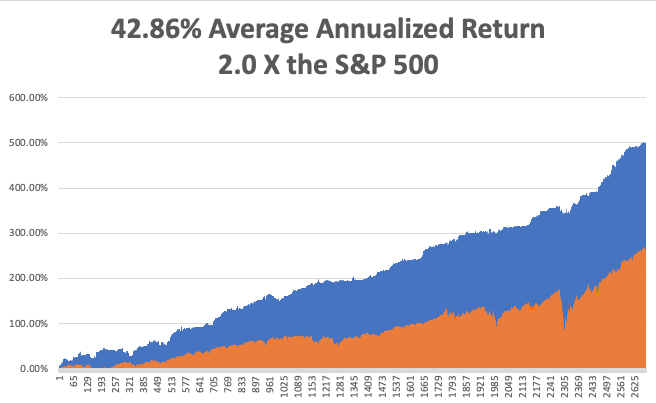 GTD 12 Year Daily Audited Performance
The Method to My MadnessThe Roaring Twenties are Here
*China Evergrande bankruptcy sets up first market correction in a year *It also sets up the first good buying opportunity, but don’t fire until you see the whites of their eyes*Bond prices try to peak again but fail, and interest rates bottom. Next to come is a multiyear bear market in bonds.*Rising rates will bring modestly lower technology prices are are still a long-term hold*Medium term, both sides of the barbell are working*Bitcoin takes a 10% hit, opening up another “BUY” here*VIX still at $28 shows the time to buy is near
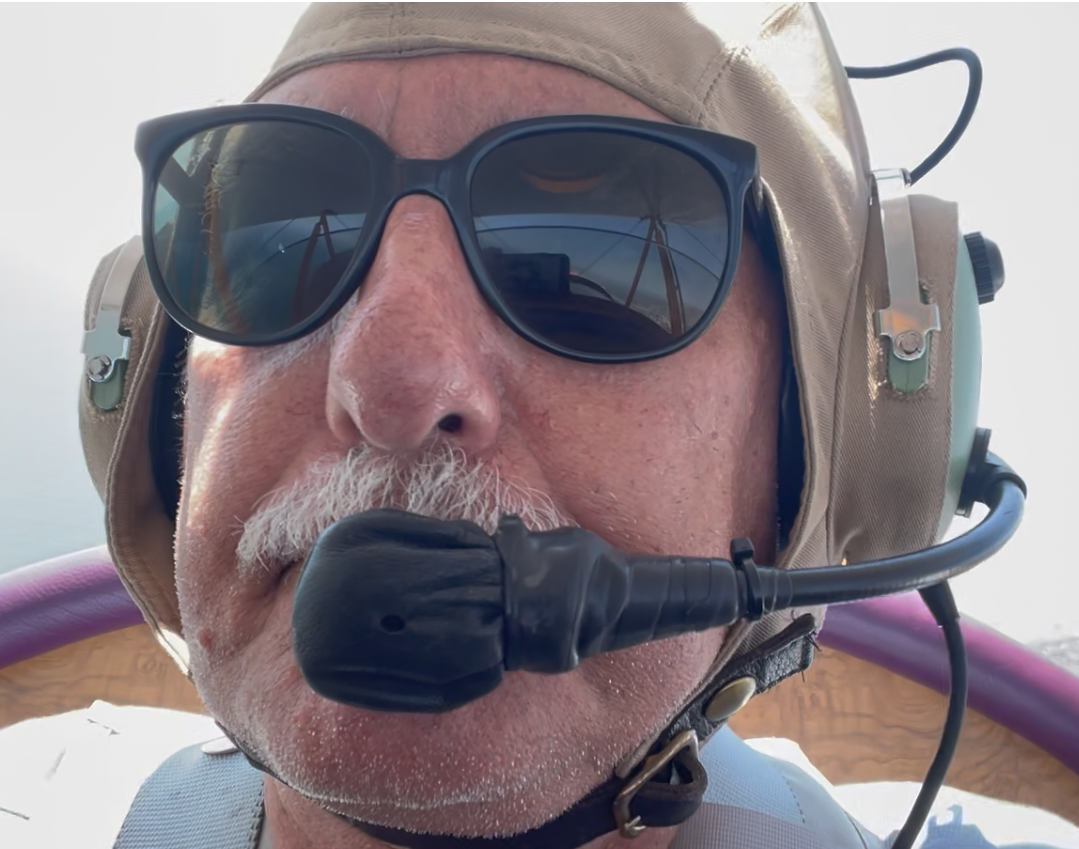 Corona Update –
*Pfizer Shots get full FDA approval for 3rd booster shot for only 65’s, shots for kids under 12 coming in October*30% of new gases are now in kids under 12*70 million still unvaccinated*80% of the US population has covid antibodies, and 90% in San Francisco*New cases are up 10X, from 15,000 a day to 150,000, with most of the south seeing new all-time highs*No deaths from delta variant report among those vaccinated*14 states now have law suites attempting to ban mask mandates*Best immunity is from getting covid, then getting vaccinated*US cases top 42 million, deaths topping 672,000 and deaths areback up to 1,500 a day
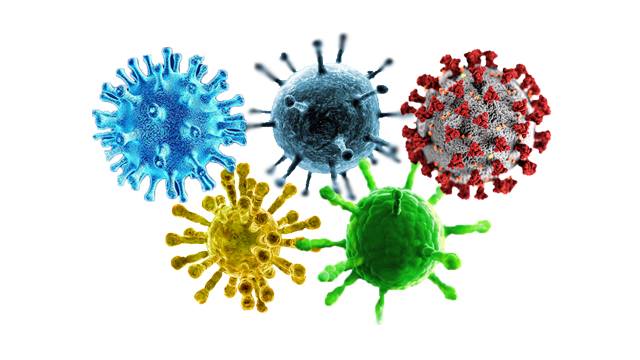 Bump on the Way to Zerothe Fourth Wave – The Self-Inflicted Injury
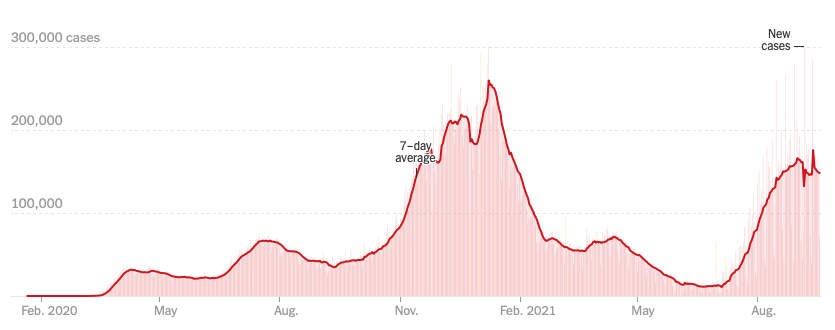 January 20 Infection Rate
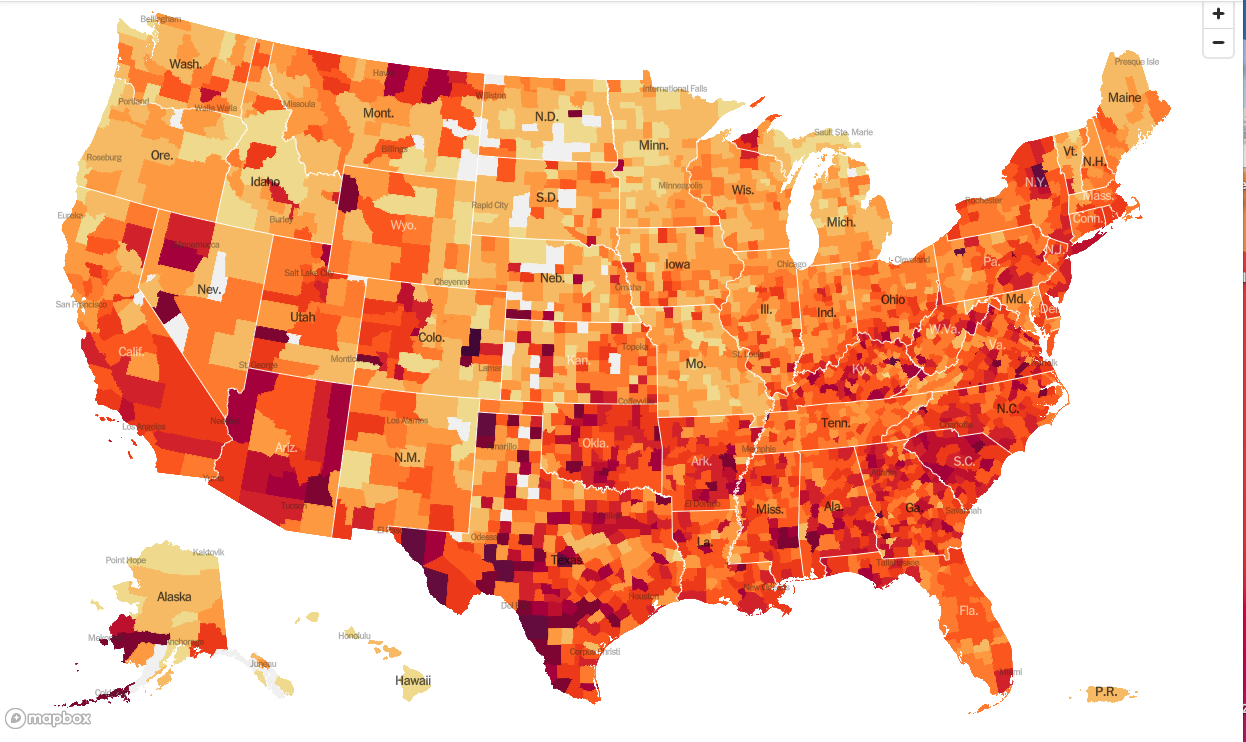 September 22 Infection Rate
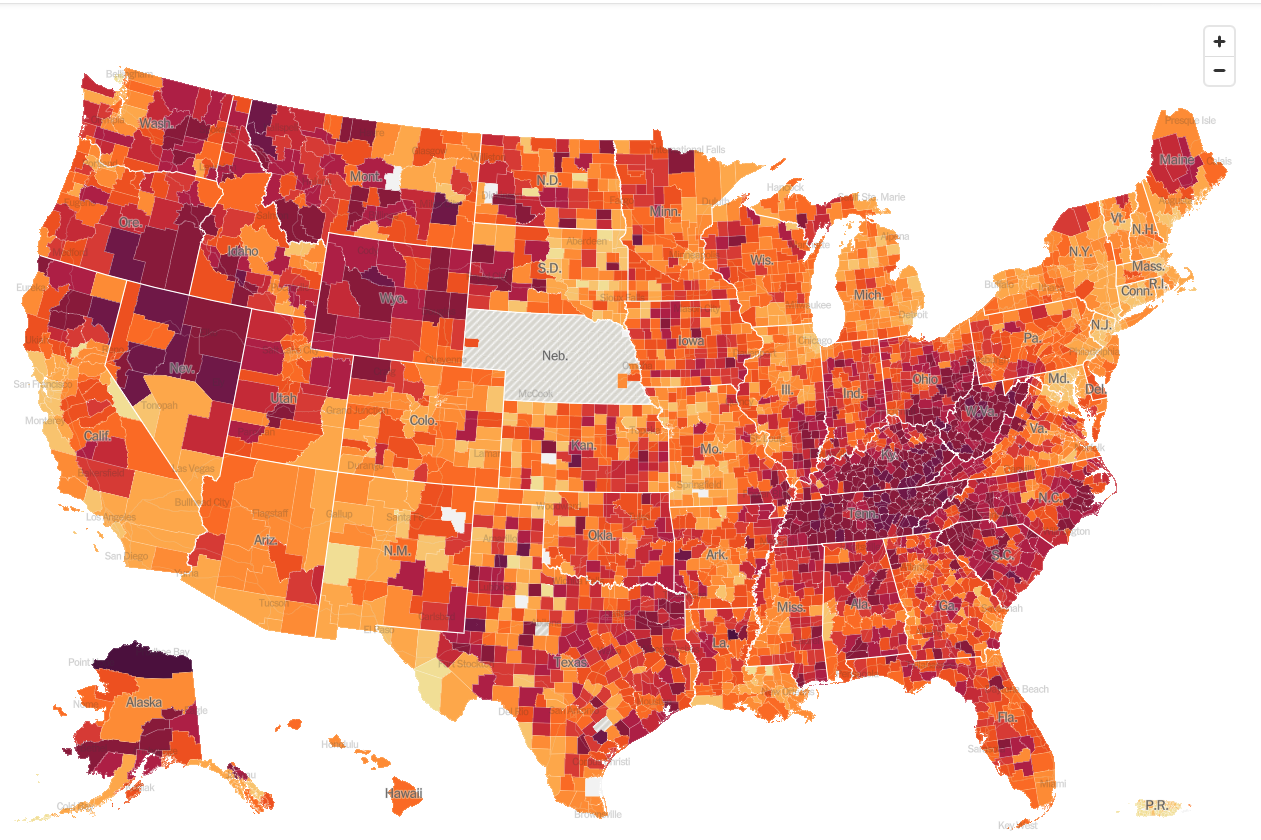 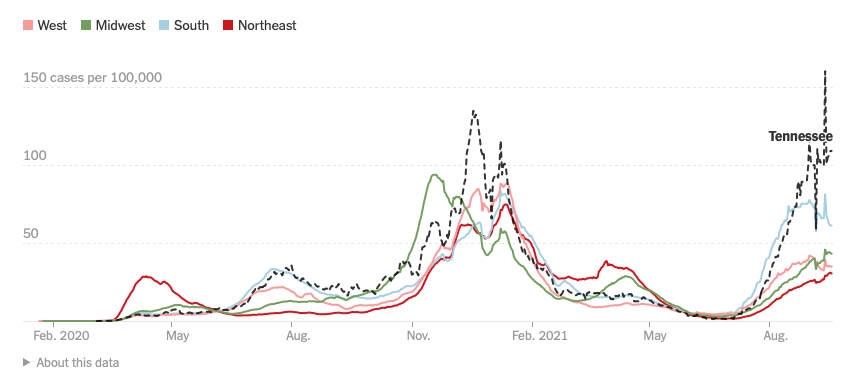 The Global Economy – Mixed Picture
*The Consumer Price Index Rose by 5.3% YOY, and up 0.3% in August, It was a seven-month low, *US Consumer Sentiment Remains Weak, the University of Michigan Index dropping from 78.5 to 77.1 in September *Weekly Jobless Claims Come in at 332,000, a new post pandemic low *US Retail Sales Jump in August, up 0.7%*US Producer Prices Come in Hot, up 8.3% YOY and 0.7% in August, an 11-year high *JOLTS comes in at a Blockbuster 10.9 Million in July, a new record high *China Inflation Hits 13 Year High, up 9.5% YOY *German Economy to Grow 2.1% in 2021, and a further 4.9% in 2022
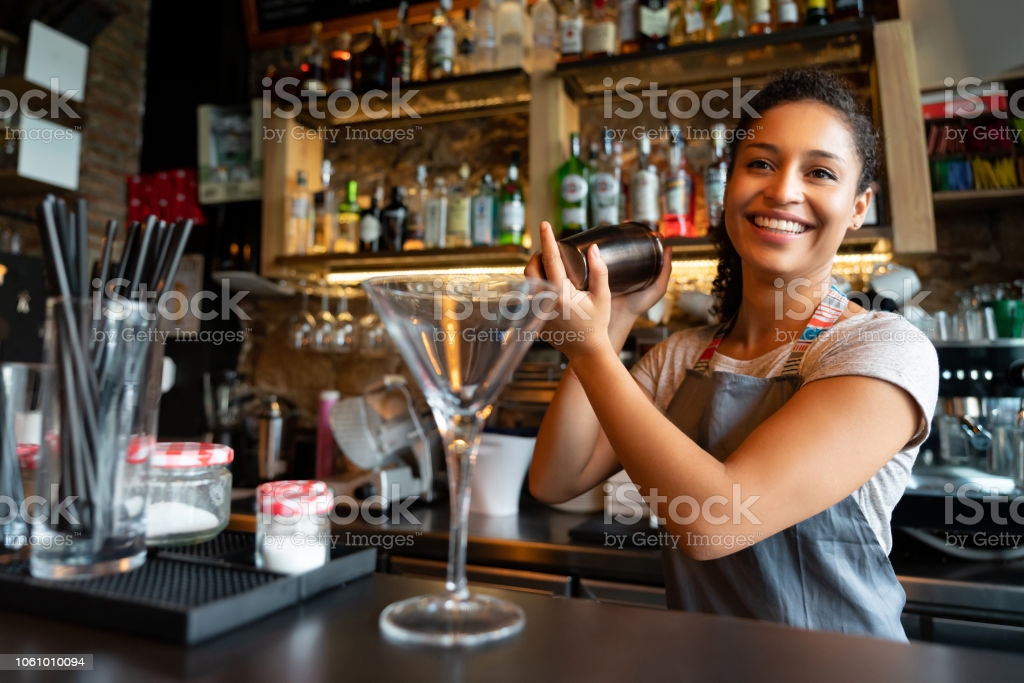 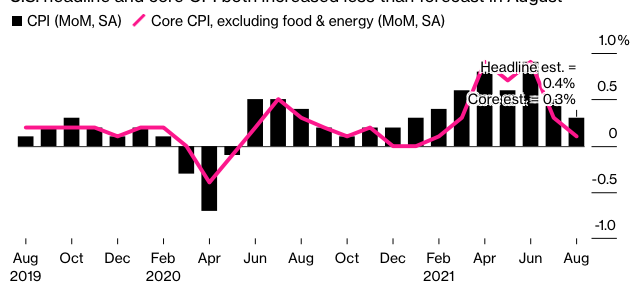 The Mad Hedge Profit PredictorMarket Timing Index – Waiting for a SelloffAn artificial intelligence driven algorithm that analyzes 30 differenteconomic, technical, and momentum driven indicators
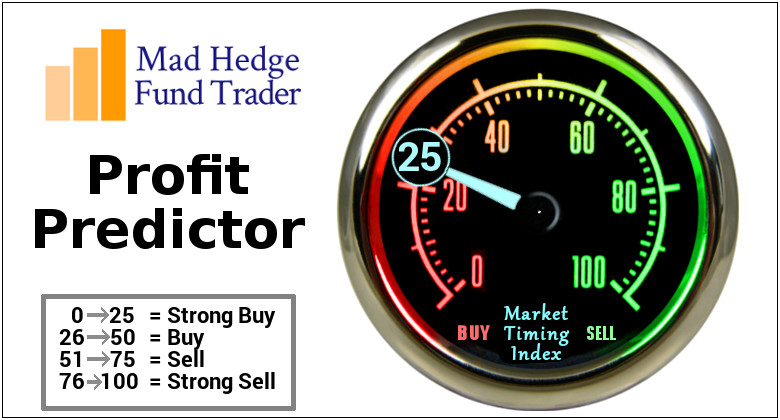 The Mad Hedge Profit PredictorMoving into a “BUY” Range
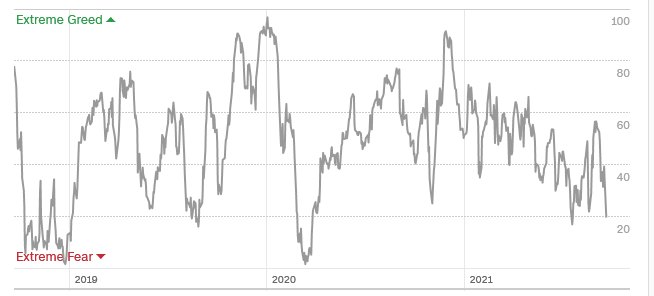 SELL
Do Nothing
BUY
Weekly Jobless Claims – New Lows 312,000 – New Post Pandemic Low
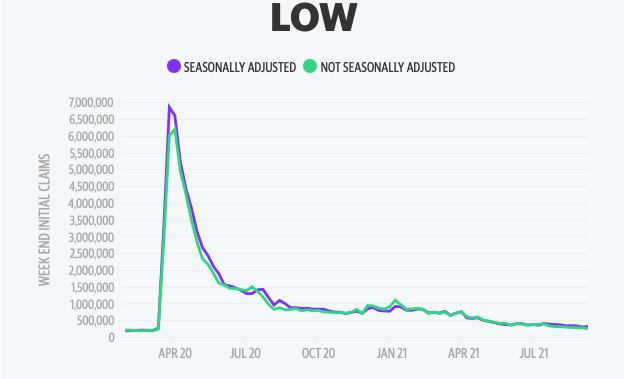 Stocks – Wake Up Call
*Financials are the next big play from here, the big beneficiaries of falling interest rates in coming months*Millennials Will Drive Stocks from here as they will see the fastest growth in disposable assets of any generation. *Cash is Trash says hedge fund legend Ray Dalio *China Destroys Casino Stocks, threatening to increase oversight of their Macao operations*House Looking at a Top 26.5% Corporate Tax Rate, well up from the current 21% but not as high as the 28% that was feared. *Delta surge has peaked, so all asset classes will surge with an “everything” rally, once we digest the China Evergrande crash*Stick with the barbell strategy, we’ll keep rotating back and forth all year between tech & domestic recovery
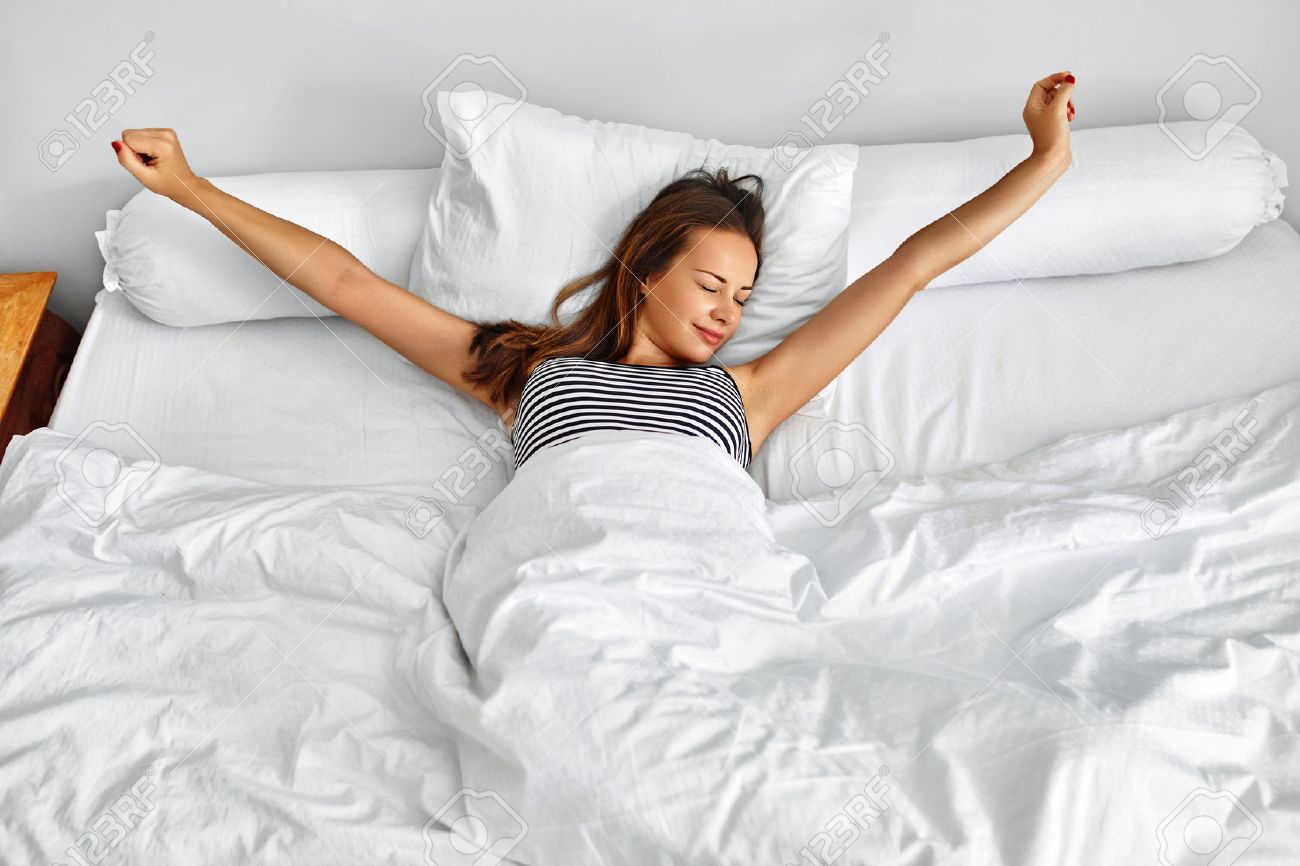 S&P 500 – New Highs and No Pullbacktook profits on long 6/$375-$385 bull call spreadtook profits on long 6/$430-440 bear put spread
New HighsYearendTarget$475
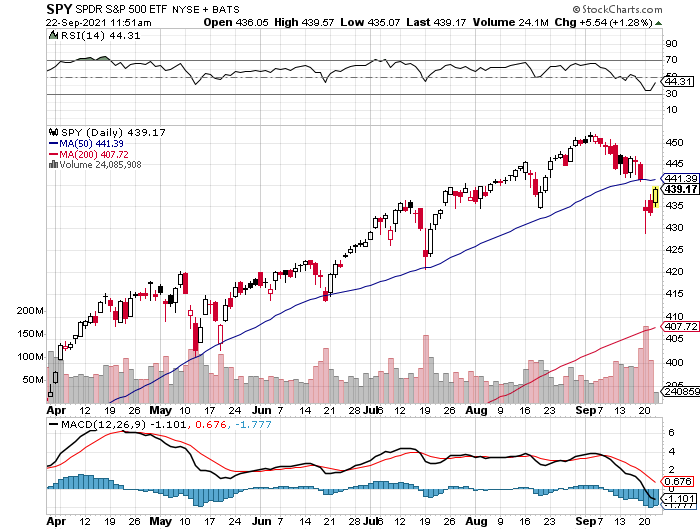 The Bottom 414
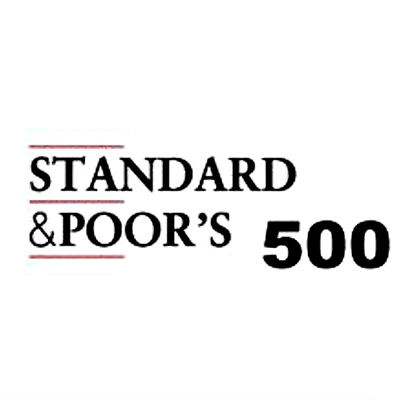 ProShares Ultra Short S&P 500 (SDS)- a great hedge for long stocks and bondslong 2X position has a hedge against longs and bond shorts
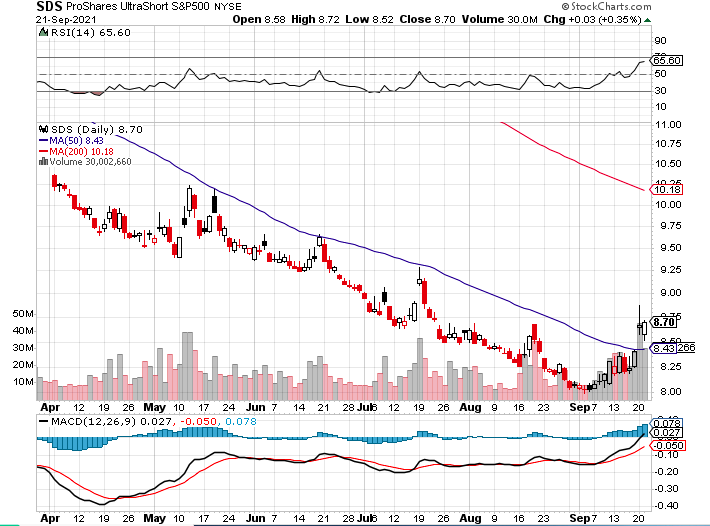 (VIX) – Dying a Slow Deathclassic summer market
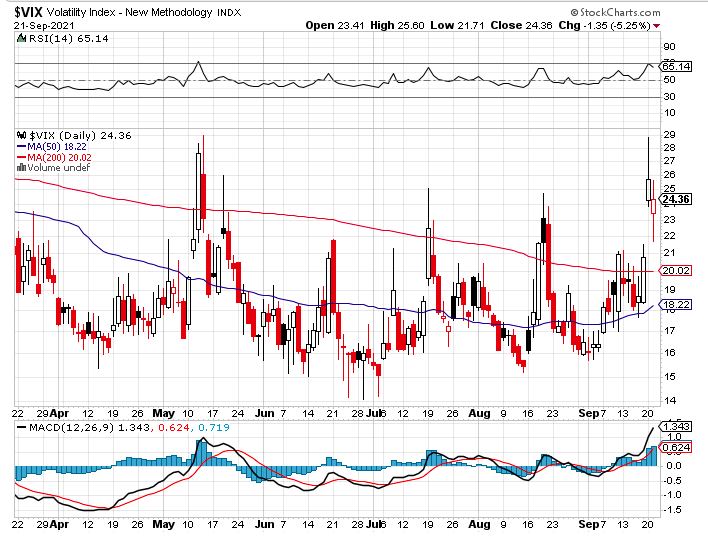 (VXX)-
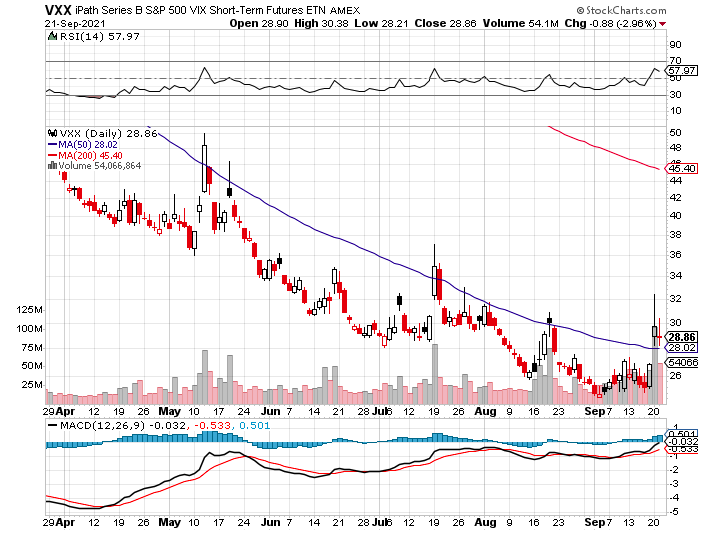 Dow Average ($INDU)-
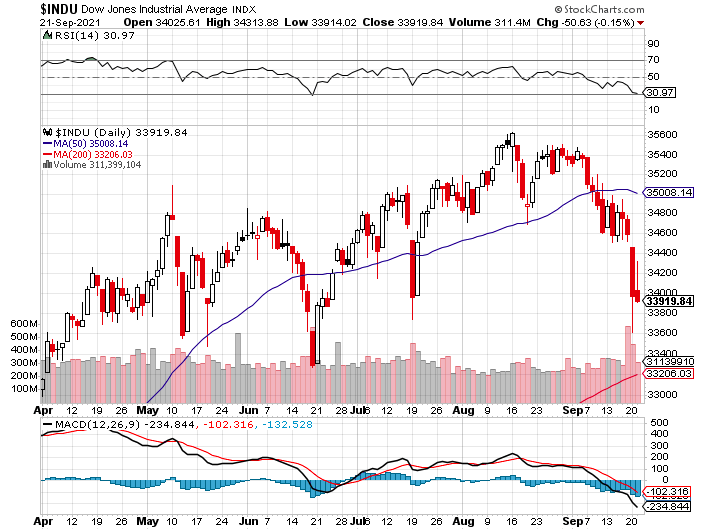 Russell 2000 (IWM)- took profits on Long 10/$137-$142 vertical bull call spreadtook profits on Long 10/$153-$156 vertical bear put spread
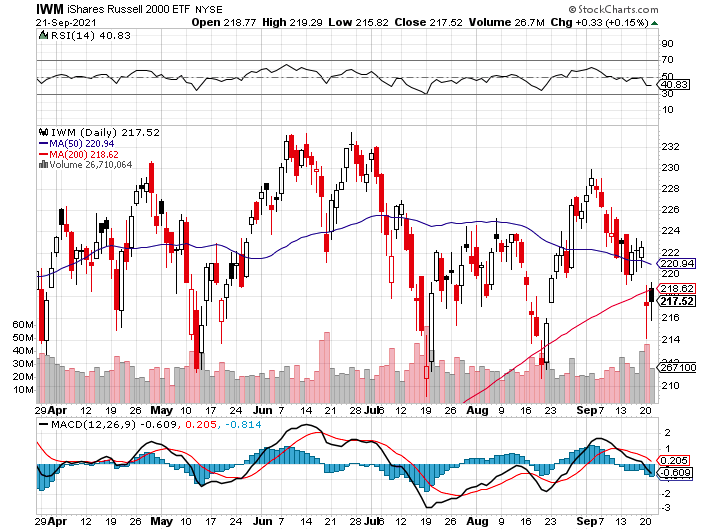 NASDAQ (QQQ) – long (QQQ) 4/$330-$335 put spread took profits on long (QQQ) 3/$340-$345 put spread covered long (QQQ) $325-$330 put spread
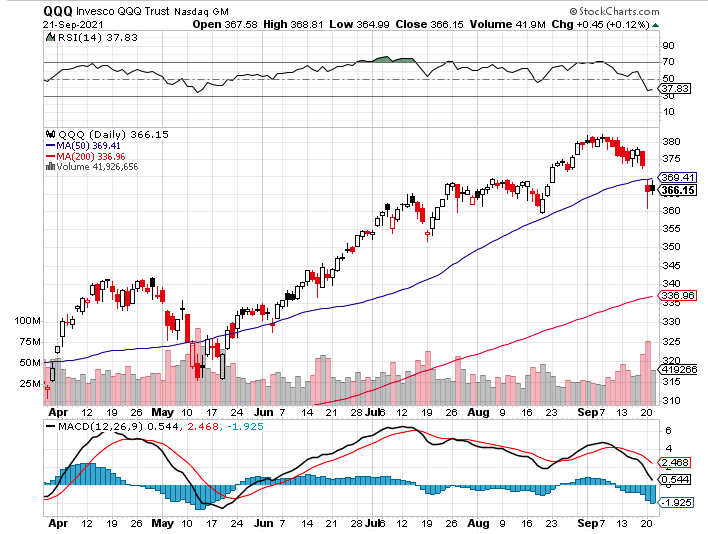 The Barbell Portfolio
*50% Big Tech - 2% of US Employment but 27% of Market Cap and 38% of Profits50% Domestic Recovery, including:RailroadsCouriersBanksConstructionCredit CardsEvent organizersTicket salesRetailers
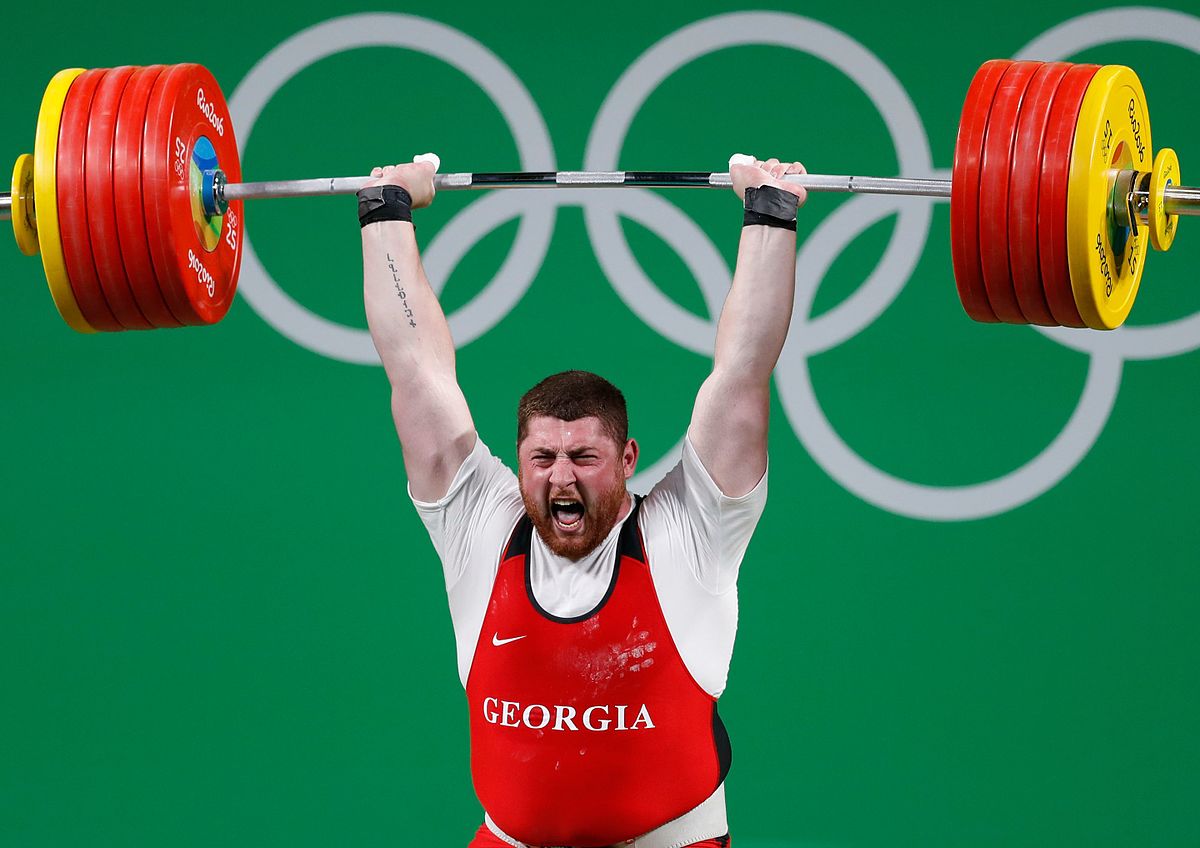 Microsoft (MSFT)-Microsoft to Raise Dividend by 11% and increased a $60 billion stock buyback program took profits on long 12/$220-$230 call spreadstop loss on long 12/$170-$180 call spread took profits on long 12/$135-$138 call spread
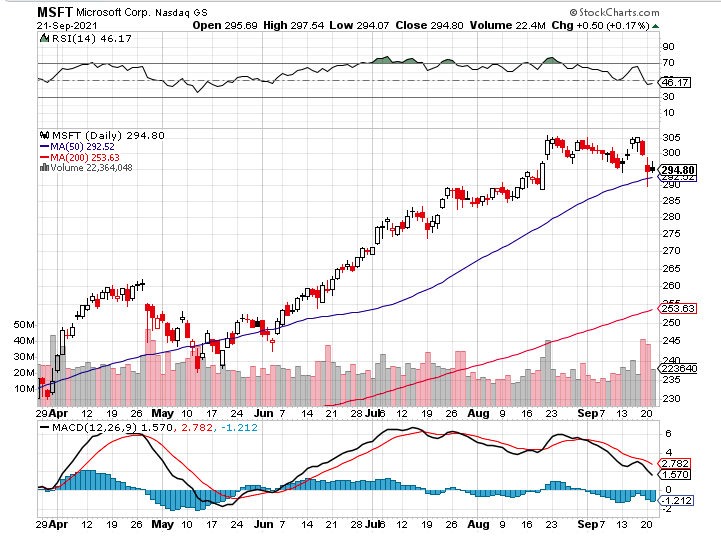 Facebook (FB)- Wins antitrust suittook profits on Long 9/$290-$300 vertical bear put spreadstopped out of Long 9/$190-$200 vertical bear put spreadtook profits on Long 9/$145-$155 vertical bull call spreadtook profits on Long 9/$150-$160 vertical bull call spread
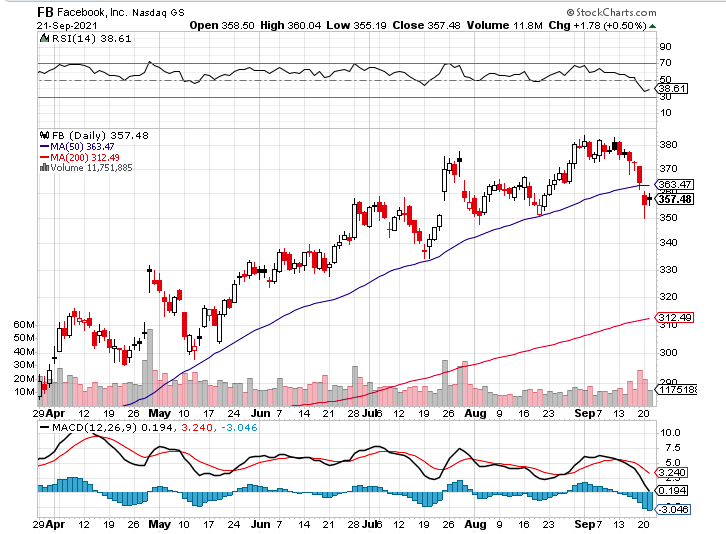 Apple (AAPL)-Launches iPhone 13, with a better camera, faster chips, and longer battery life, Antitrust Comes Home to Roost at Apple took profits on long 7/$320-$330 call spreadtook profits on long 4/24/$250-$260 call spreadtook profits on long 5/$250-$260 call spread
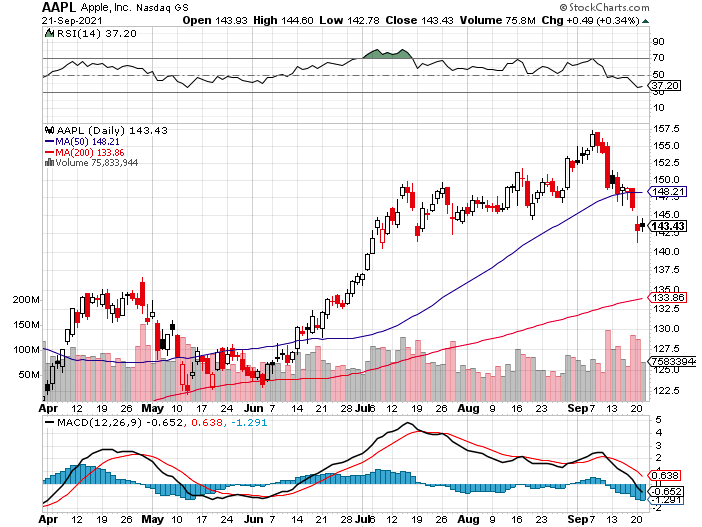 Alphabet (GOOGL) – Ad king on economic recovery15% of search is travel relatedtook profits on long 12/$1,200-$1,230 bull call spreadtook profits on long 9/$1,030-$1,080 vertical bull call spread
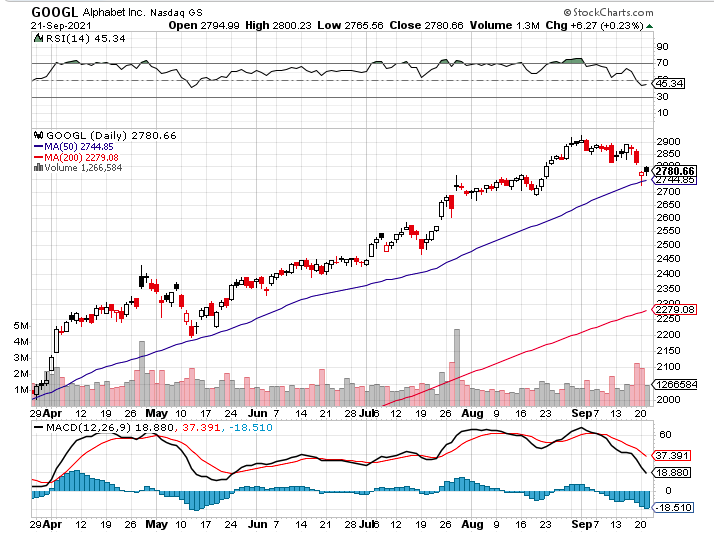 Amazon (AMZN) – Amazon to Hire 125,000 and boost wages to $18 an hour took profits on long 9/$2,800-$2,900 bull call spread
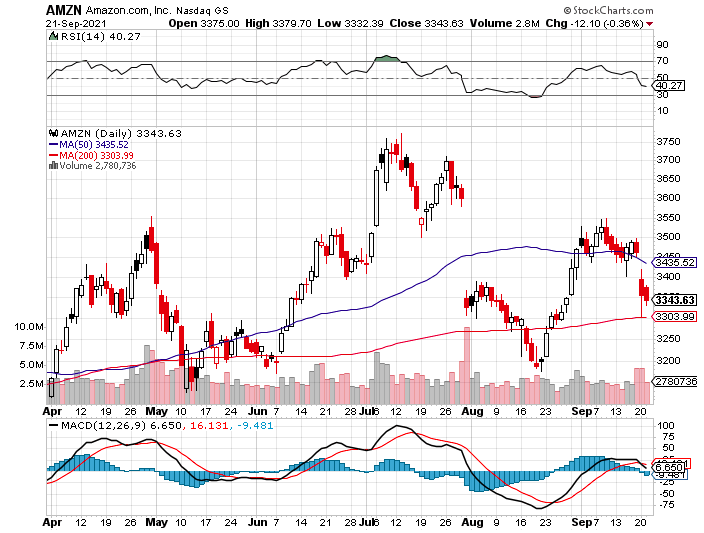 ProShares Ultra Technology (ROM) – New Highs
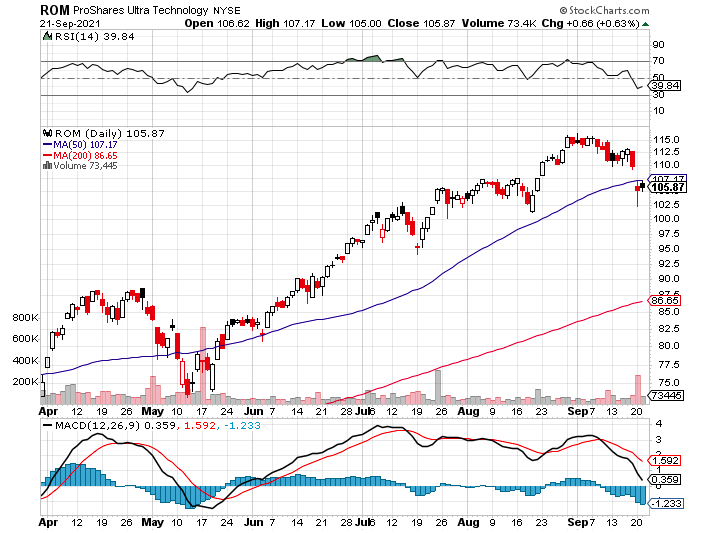 PayPal (PYPL)-PayPal Goes Global ….again, buying Japan’s Paidy for $2.7 billiontook profits on long 4/$90-$95 call spread
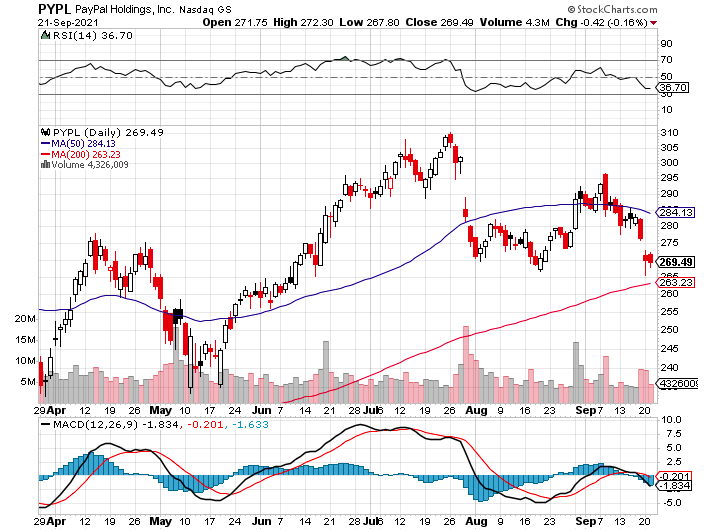 Tesla (TSLA)-Tesla to Get EV Tax Credit RestoredTesla to Make Own Chips  took profits on long 2X 4/$450-$500 call spread, took profits on long 3/$400-$450 call spreadtook profits on long 2/$650-$700 call spread-expires, stopped out of long 3/$600-$650 call spreadTook profits on long 2/$600-$650 bull call spread, Took profits on long 2/$550-$600 bull call spread
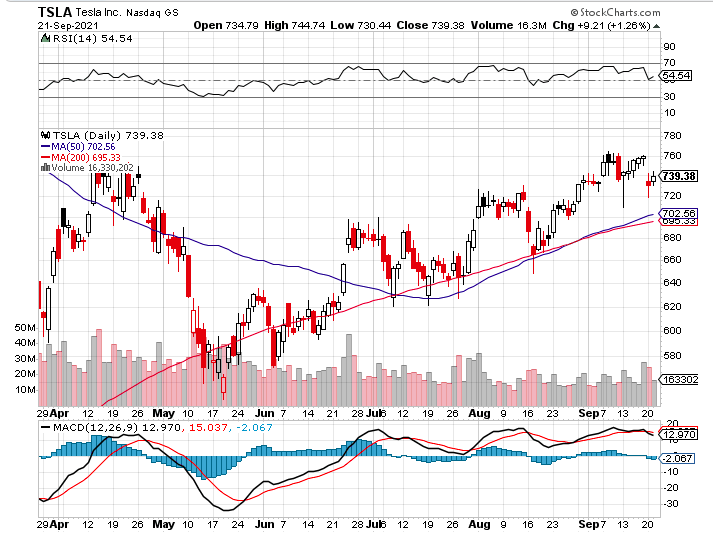 NVIDIA (NVDA) – New Highs on Great EarningsA Mad Hedge 10 bagger – Global Semiconductor Shortage Slows Auto Industry,Graphic card sales up 87% in Q2
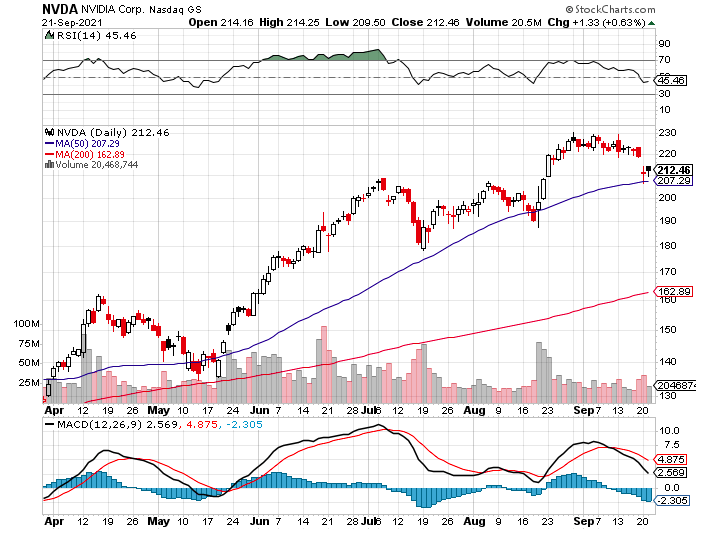 Palo Alto Networks (PANW)- Hacking never goes out of fashion
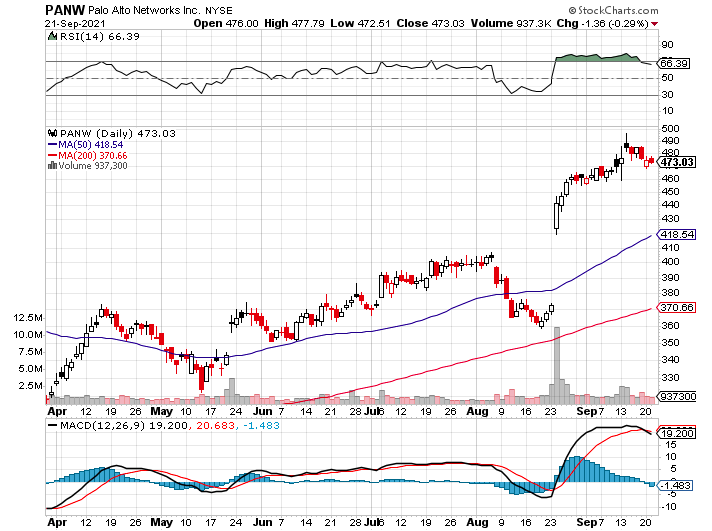 Advanced Micro Devices (AMD)-programable logic devicestook profits on long 2/$75-$80 call spread
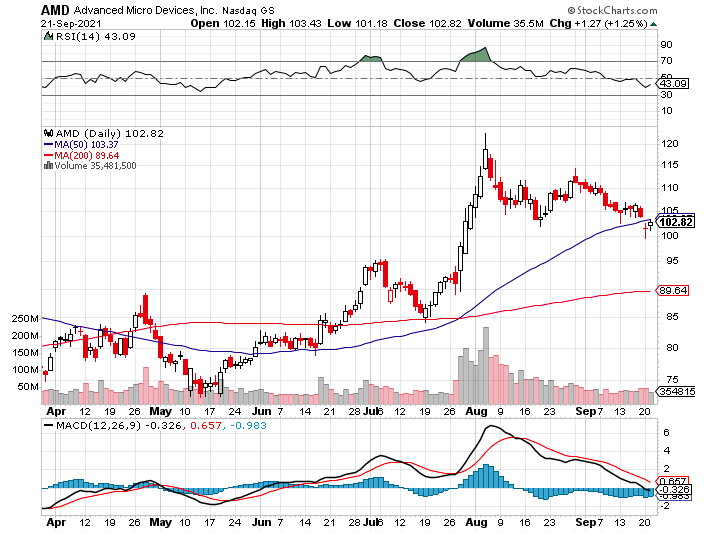 Salesforce (CRM)- Massive Online Migrationtook profits on long 9/$125-$130 vertical bull call spreadtook profits on long 8/$125-$130 vertical bull call spreadtook profits on long 2/$105-$115 call spread
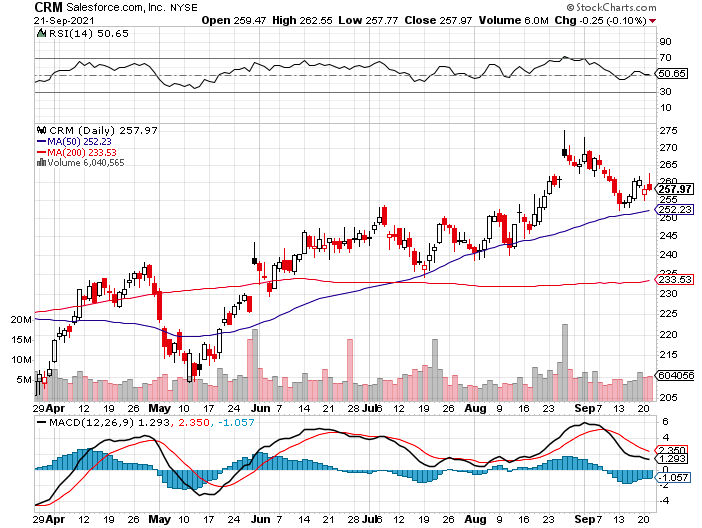 Adobe (ADBE)- Cloud playThe Quality Non-China tech play
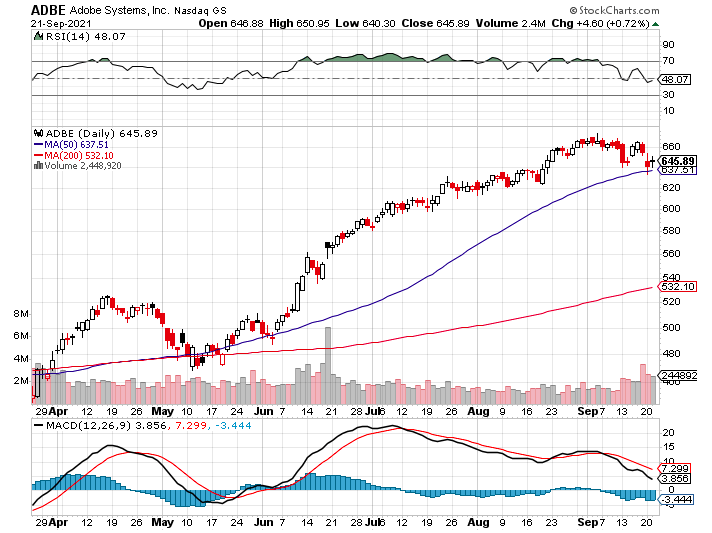 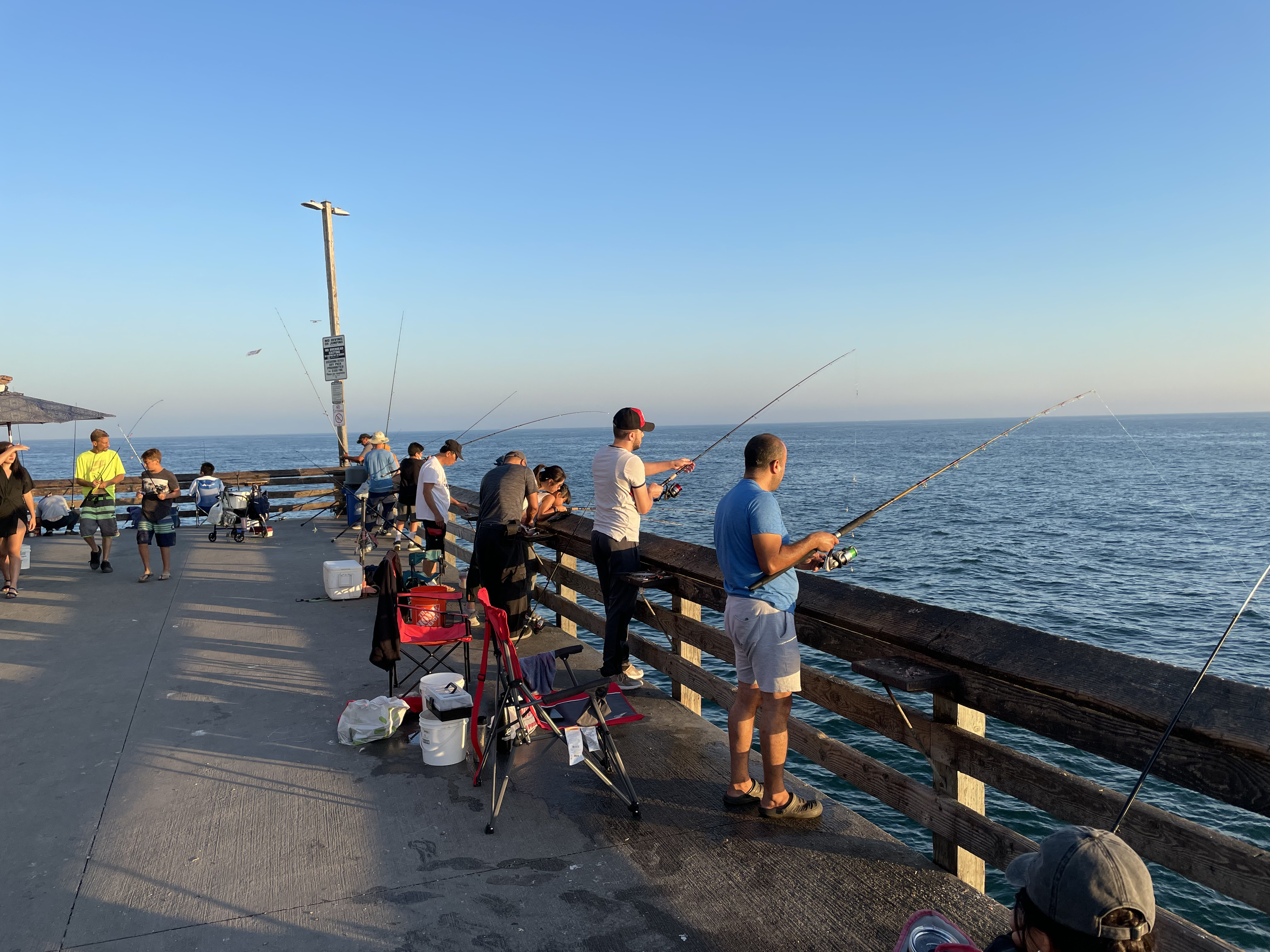 The Second Half of the Barbell
*Bets on a domestic recovery in 2021 Q4*Upside potential in 2021 far greater than tech*Some of these have not moved for 5 or 10 years*Focuses on economically sensitive cyclical industries*Makes a great counterweight to high-growth technology*We could spend all of next year rotatingbetween the two groups
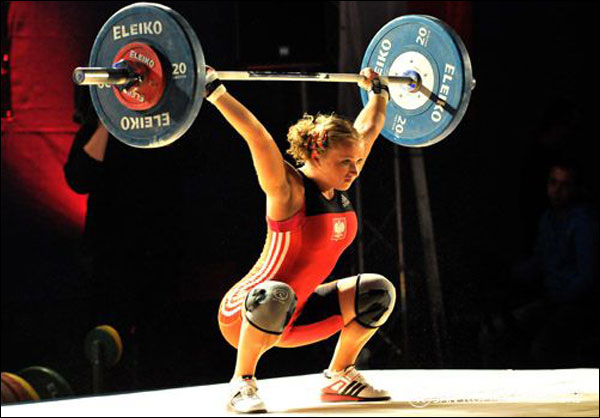 Boeing (BA) – former LEAP Candidate – Headaches againlong 3/$146-$149 call spreadtook profits on long 2/$150-$160 call spread
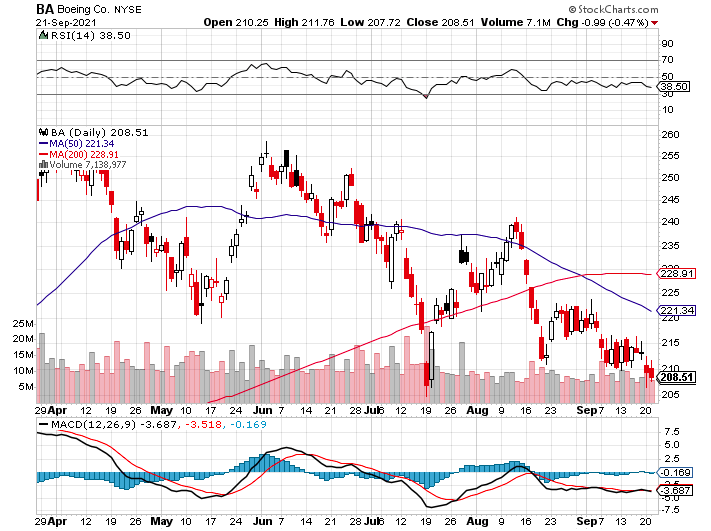 Package Delivery- United Parcel Service (UPS) - Package Deliverymassive increase in overnight deliveries, announces blowout earnings, vaccine deliveriestook profits on long 11/$130-$140 call spread
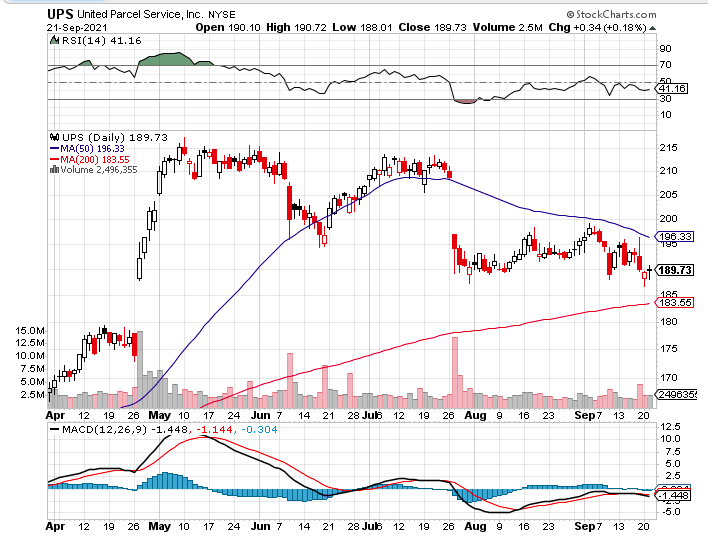 Caterpillar (CAT)- Ag + Infrastructure + Housingtook profits on long 12/$145-$150 call spreadtook profits on long 11/$125-$135 call spread
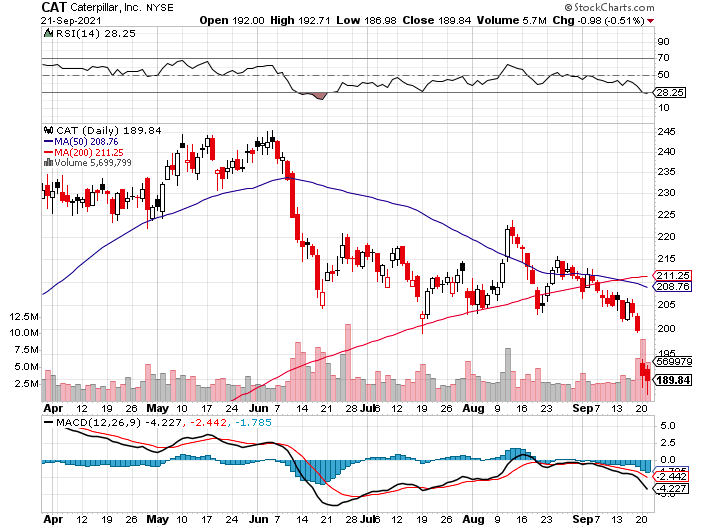 Walt Disney (DIS)- Big Recovery MoveCovid 4th Wave Delta Dragtook profits on long 3/$170-$180 call spread
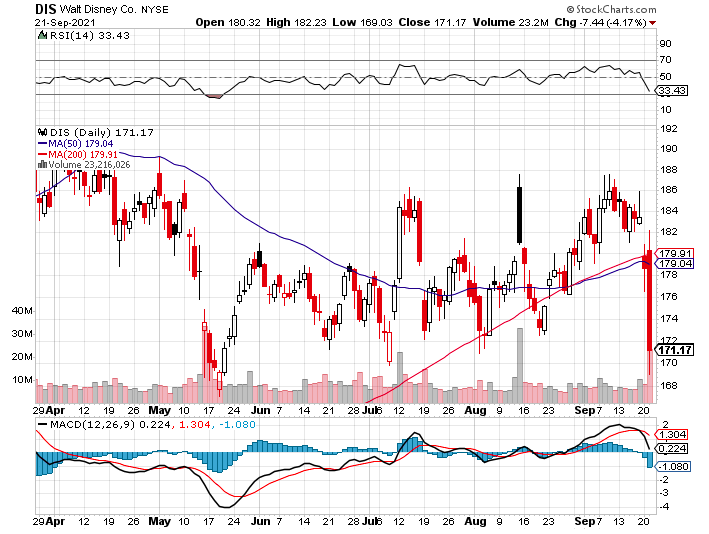 Industrials Sector SPDR (XLI)-(GE), (MMM), (UNP), (UTX), (BA), (HON)
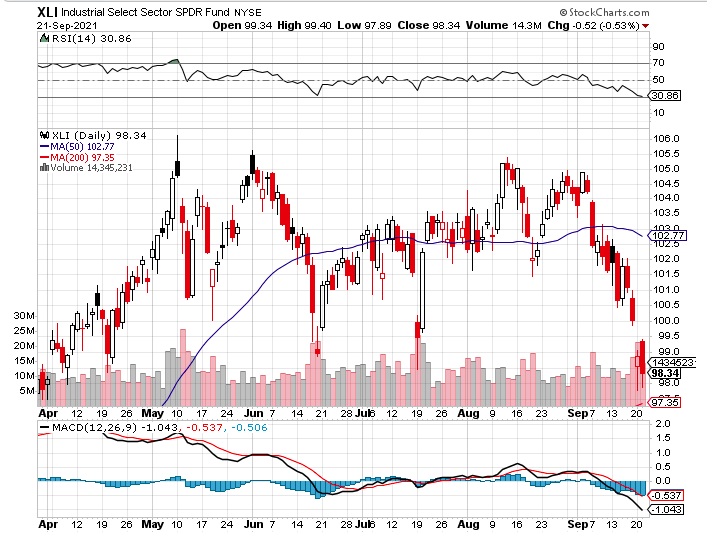 US Steel (X) – Commodity Drag
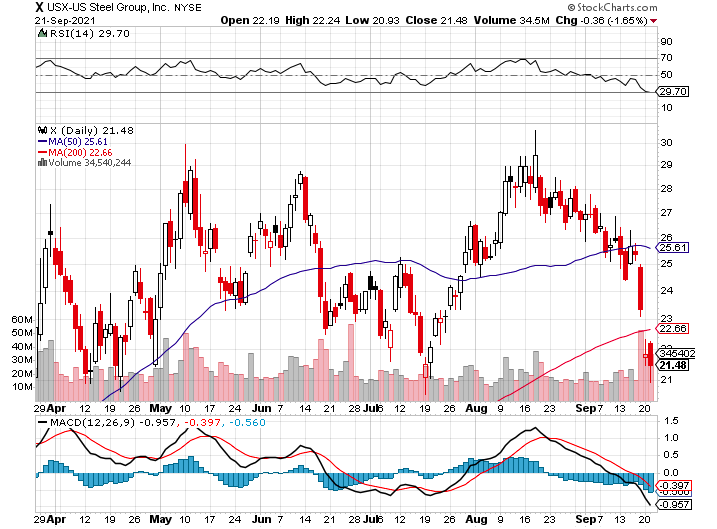 Union Pacific RR (UNP)- Big Stuff to Shipnear record earnings announcedlong 5/$200-$210 call spread – 12 days to expirationtook profits on 11/$150-$160 call spread
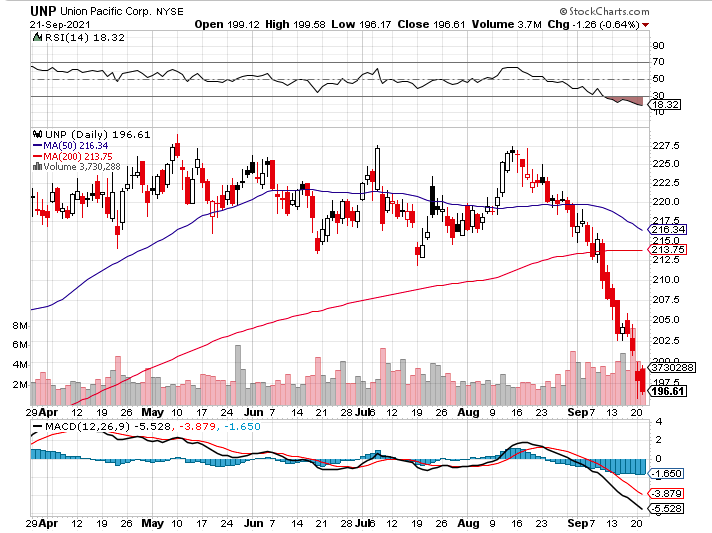 Wal-Mart (WMT)-New Hightook profit on Long 11/$125-$130 bear put spreadtook profit on Long 10/$119-$121 bear put spreadtook profits on Long 8/$114-$117 bear put spread
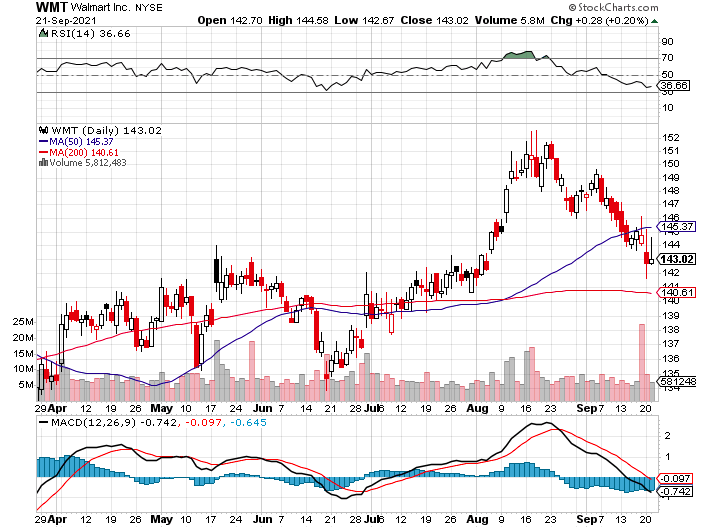 Macys’ (M) – Retail Return from the Gravetook profits on Long 8/$23-$25 bear put spread
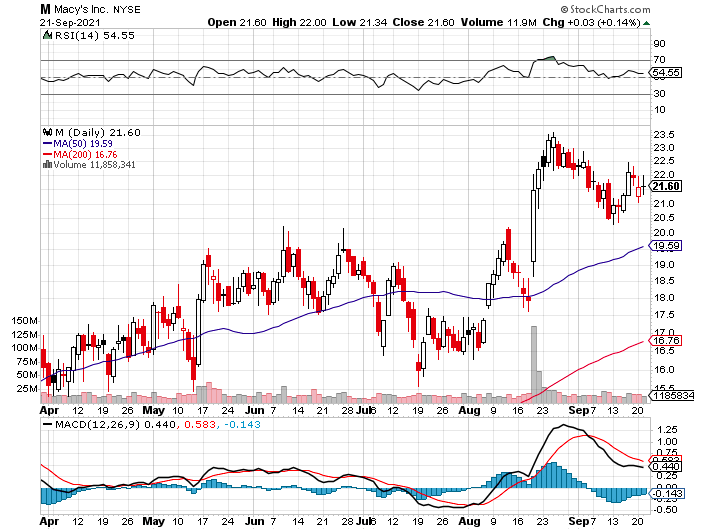 Delta Airlines (DAL) –
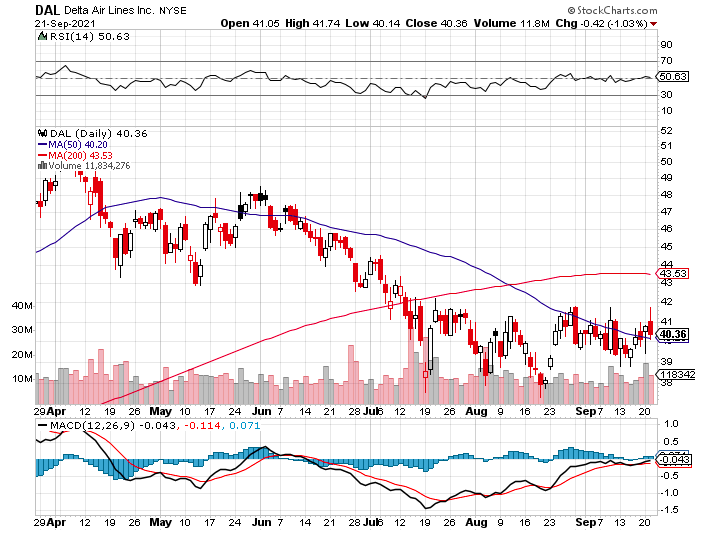 Transports Sector SPDR (XTN)- Worst Hit Sector(ALGT),  (ALK), (JBLU), (LUV), (CHRW), (DAL)
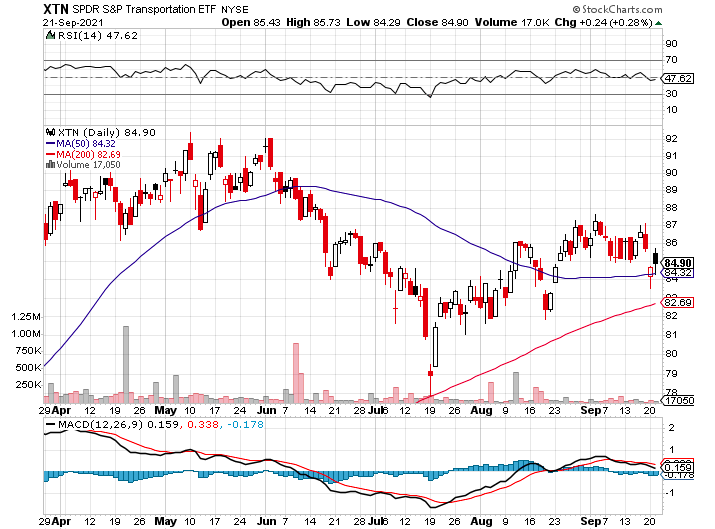 Health Care Sector (XLV), (RXL)(JNJ), (PFE), (MRK), (GILD), (ACT), (AMGN)
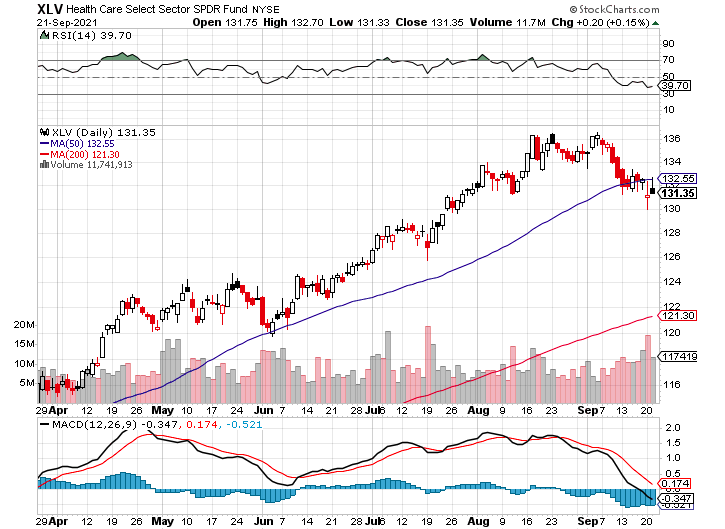 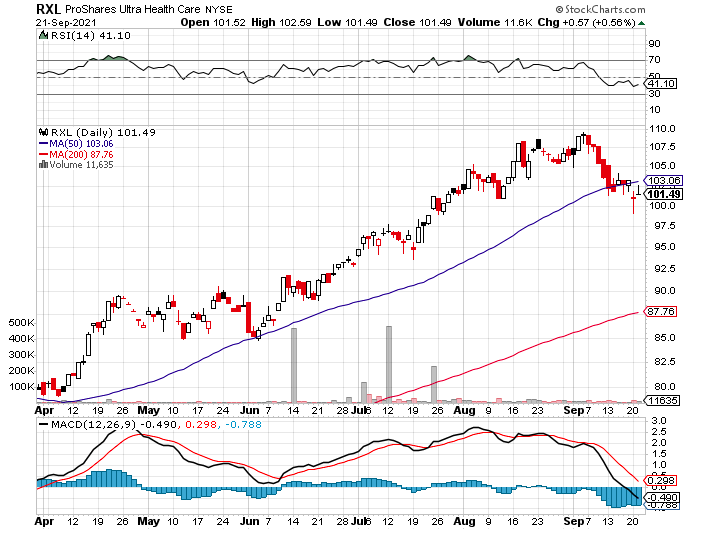 Biogen (BIIB)Why you do Biotech
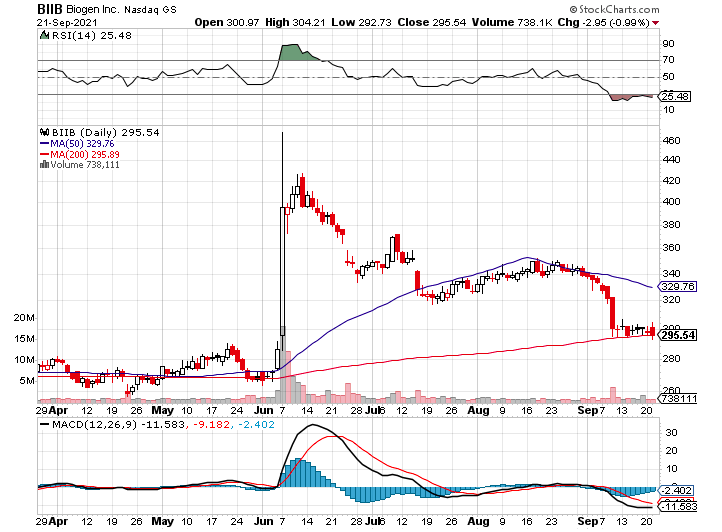 Amgen (AMGN)took profits on long 11/$185-$200 bull call spread
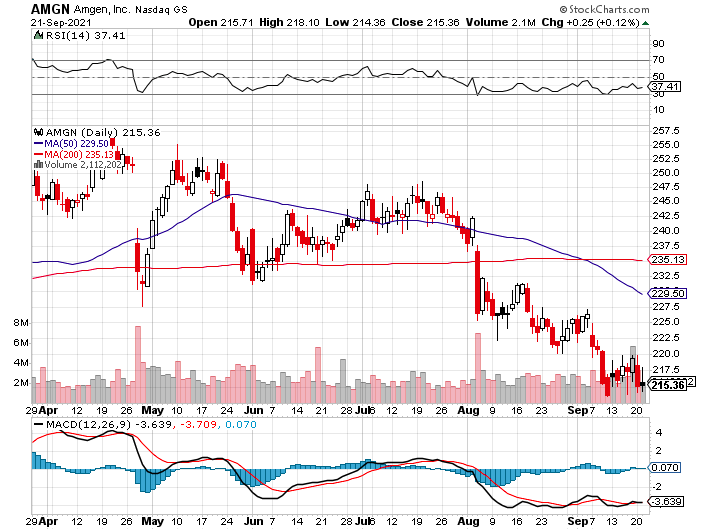 Regeneron (REGN)took profits on long 7/$570-$580 call spread
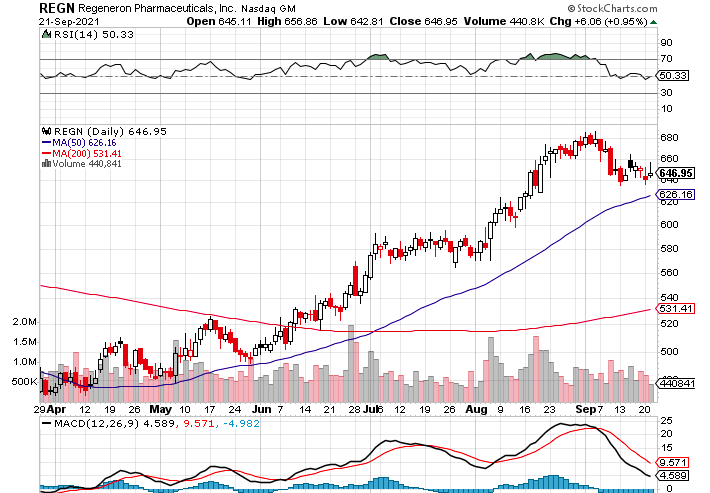 CRISPR Therapeutics (CRSP)
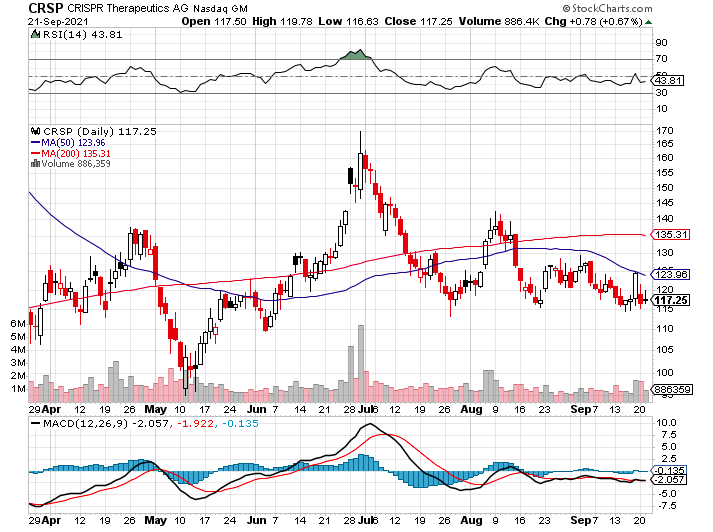 Goldman Sachs (GS) – took profits on long 8/$325-$335 call spread took profits on long 6/$310-$320 call spread took profits on long 5/$310-$320 call spreadtook profits on long 2/$240-$260 call spread
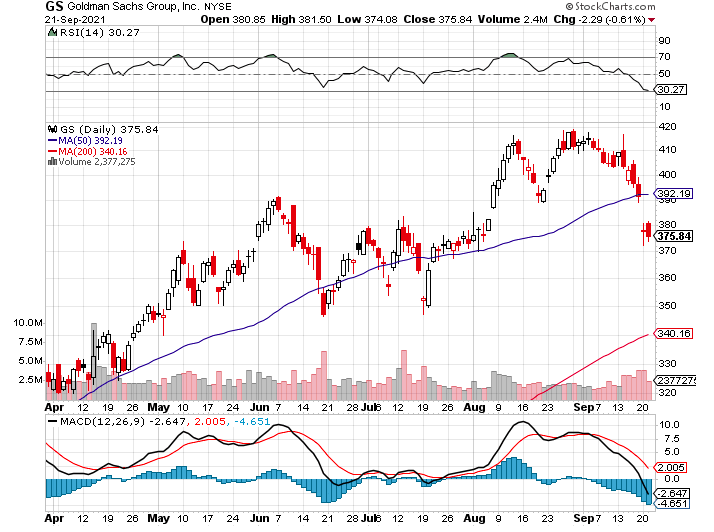 Morgan Stanley (MS) – Doubled Dividendtook profits on long 2/$55-$60 call spread
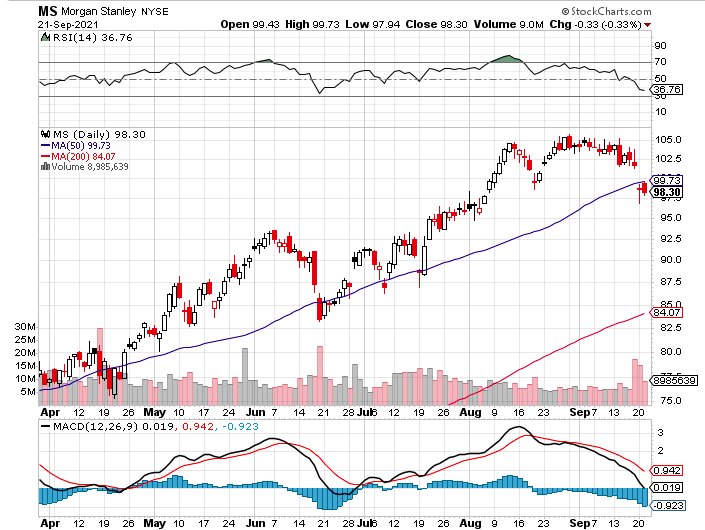 JP Morgan Chase (JPM)-Back to Lifetook profits on long 8/$140-$145 call spreadtook profits on long 7/$140-$145 call spreadtook profits on long 5/$135-$140 call spreadtook profits on long 2/$135-$140 call spreadtook profits on long 2/$110-$115 call spread
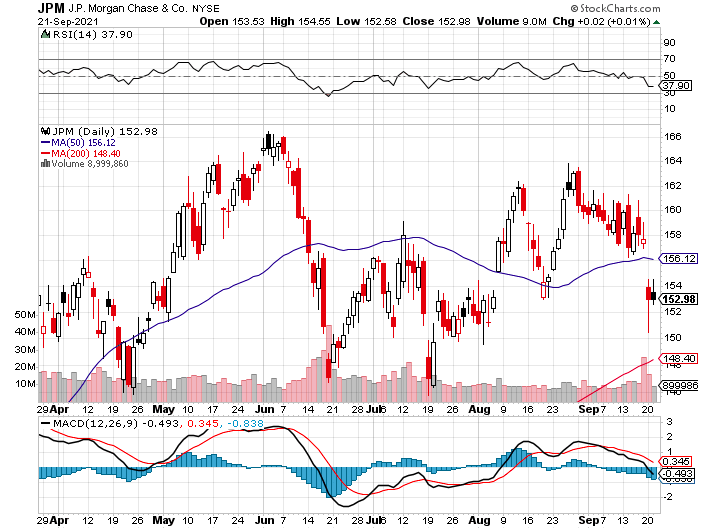 Citigroup (C) – “Recovery” Rotation Play
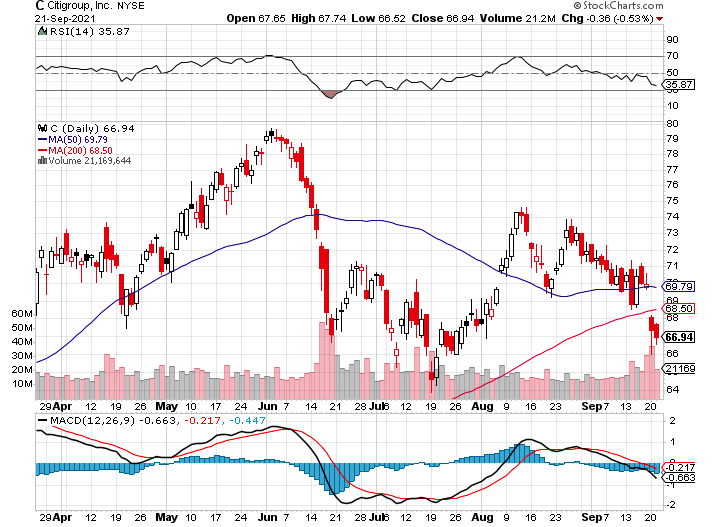 Bank of America (BAC) – took profits on long 2/$28-$30 call spread
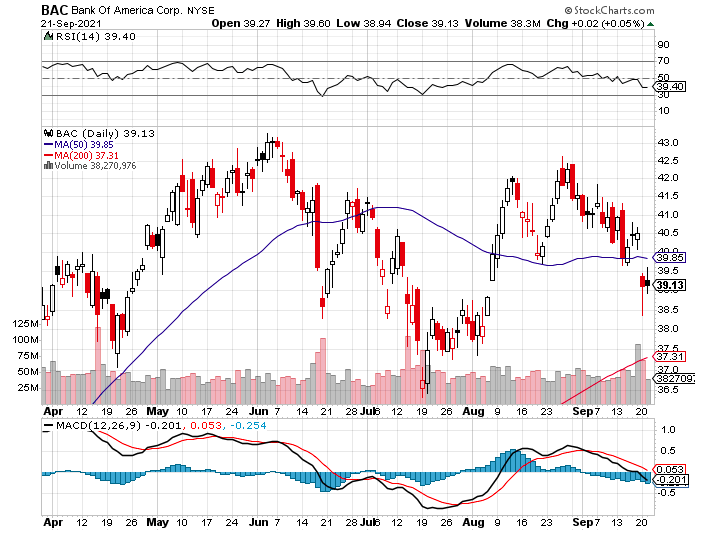 SPDR Metals & Mining ETF (XME) – long 2/$28-$30 call spread
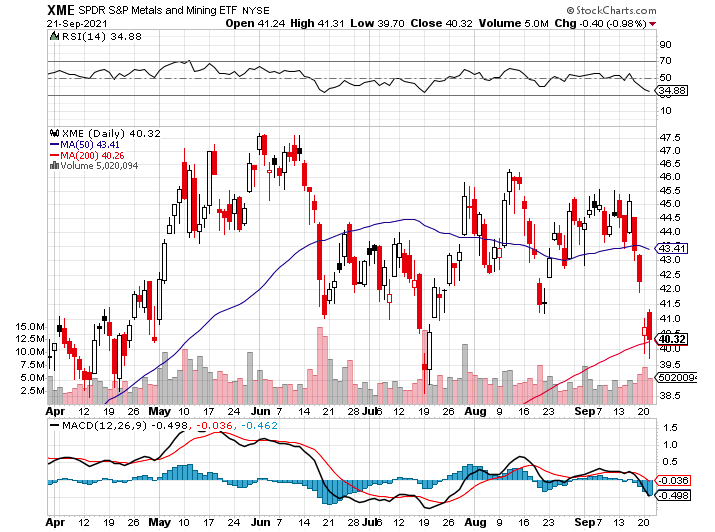 Blackrock (BLK)-Asset Collection Boomtook profits on long 3/$31-$34 call spread
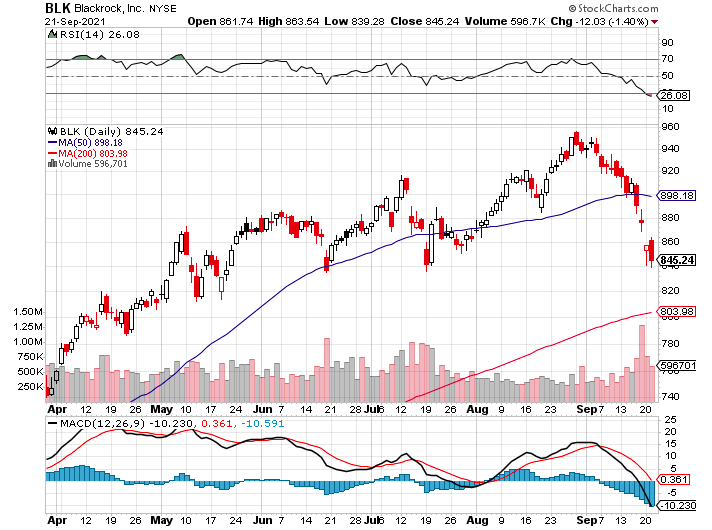 Visa (V) – “Touchless” Fintech Playtook profits on long 5/$220-$225 bull call spreadtook profits on long long 5/$195-$205 bull call spreadtook profits on long 9/$180-$185 bull call spread
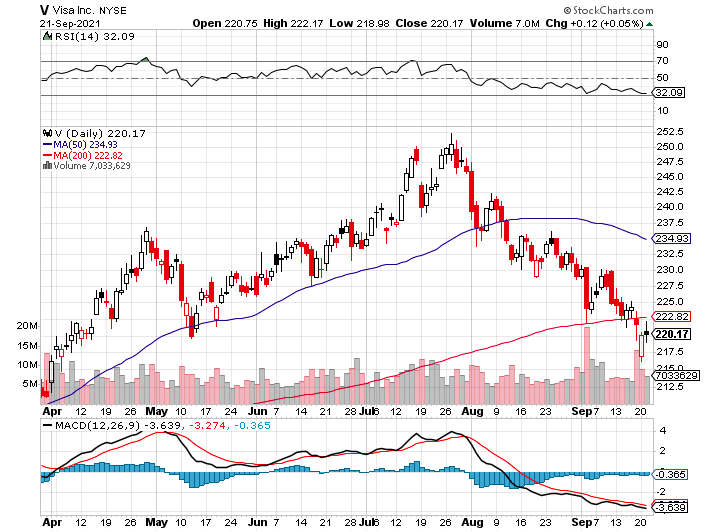 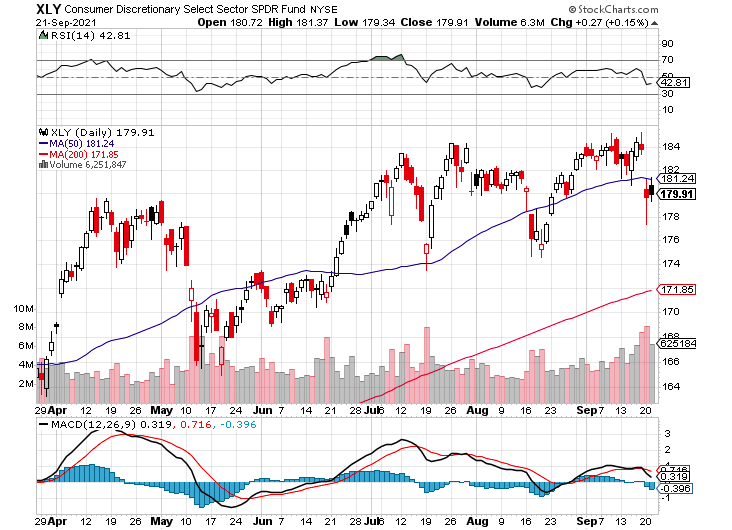 Consumer Discretionary SPDR (XLY)(DIS), (AMZN), (HD), (CMCSA), (MCD), (SBUX)
Berkshire Hathaway (BRKB)- Natural Barbellcut back buy backs at $6 billion a year, announced spectacular earningstook profits on long 3/$230-$240 call spread
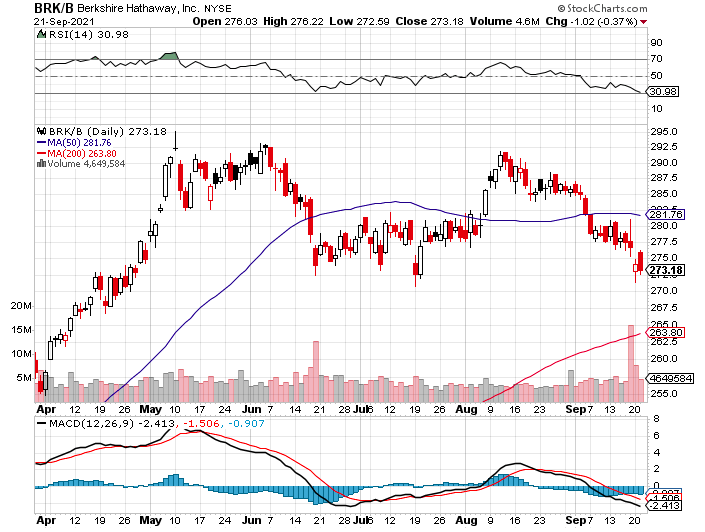 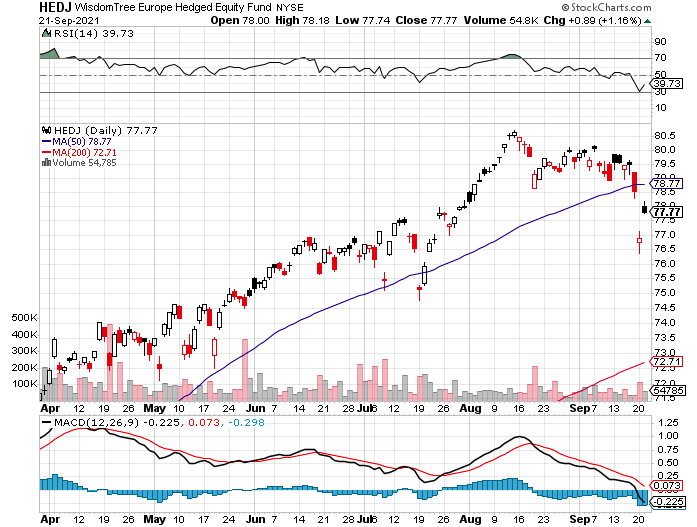 Europe Hedged Equity (HEDJ)-
Japan (DXJ)-
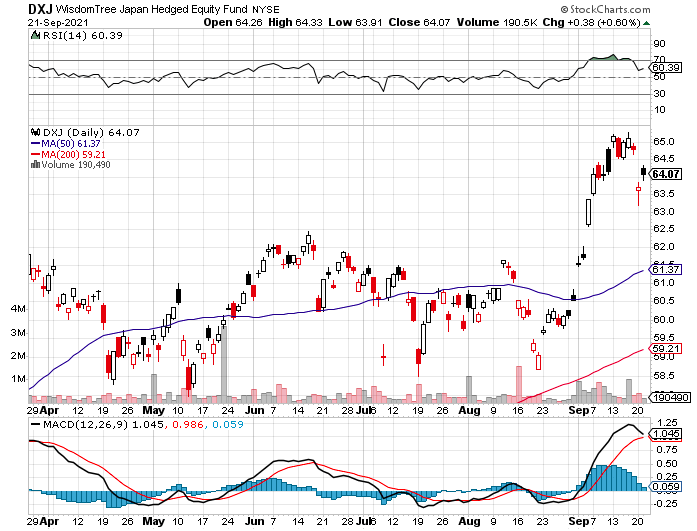 Emerging Markets (EEM) - Pro trade, Weak Dollar, Long Recovery Play
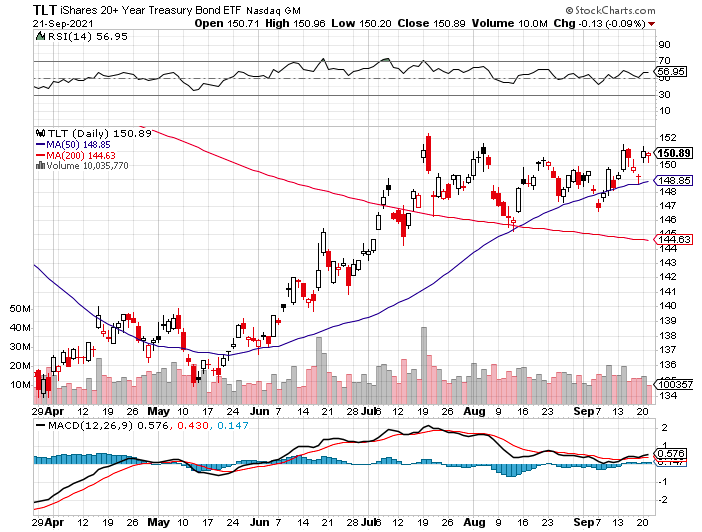 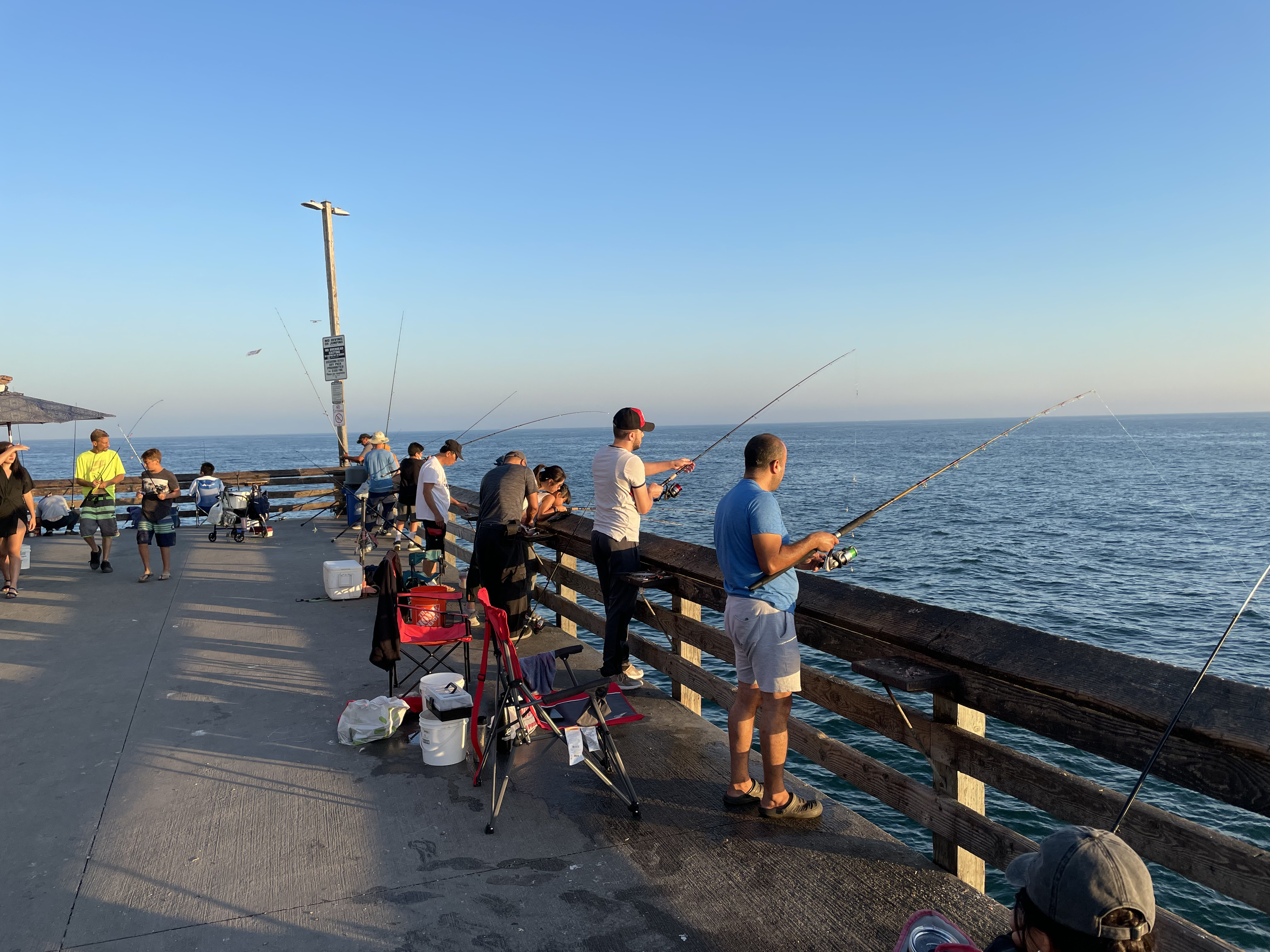 Bonds –  China Worries
*All eyes on Fed today, will Jay give us a hint about the taper?*Europe Tapers, cutting back monthly Eurobond purchases 60-70 billion a month. *China route sets up temporary bond spike*Congress’s failure to raise debt ceiling puts more pressure on the market*Add more downside LEAPS NOW, the January 2022 (TLT) $155-$150 vertical bear put spread delivers a 75% profit in six months*A 2.00% yield on the ten-year US Treasury bond here we come! This is the quality trade for the rest of 2021*US Treasury bond fund (TLT) could plunge from $180 a year ago  to $105 by 2023
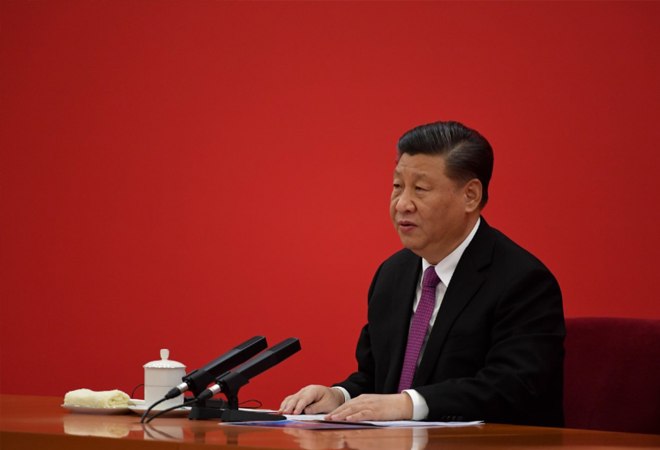 Treasury ETF (TLT) – The Top is Inlong 10/$155-$158 put spread, took profits on 9/$155-$158 put spread took profits on long 8/$157-$160 put spread, took profits on long 8/$156-$159 put spread, took profits on long 7/$152-$155 put spreadstopped out of long 5/$143-$146 put spread, took profits long 5/$143-$146 put spread
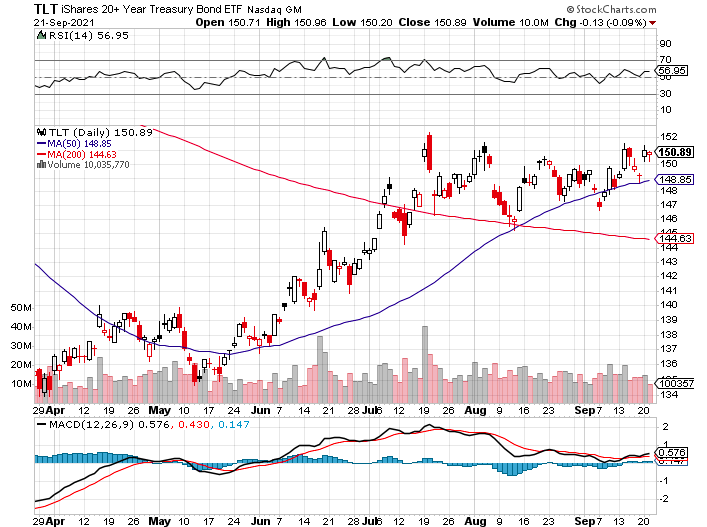 Ten Year Treasury Yield ($TNX) – 1.32%
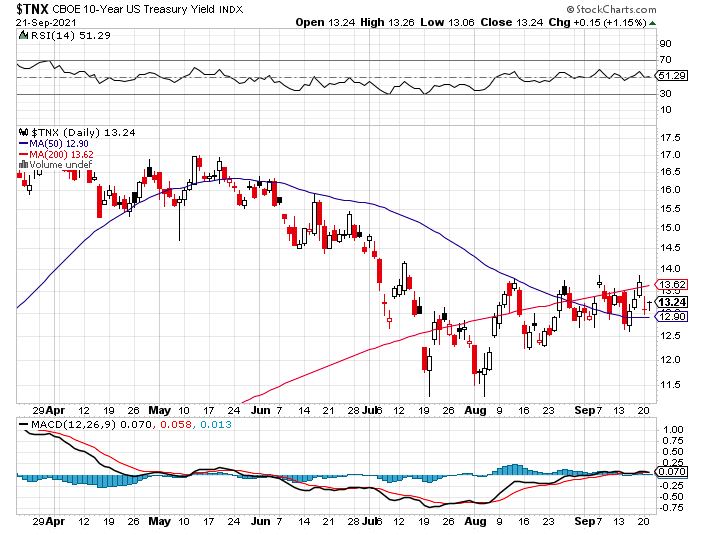 Junk Bonds (HYG) 3.47% Yield to Maturity
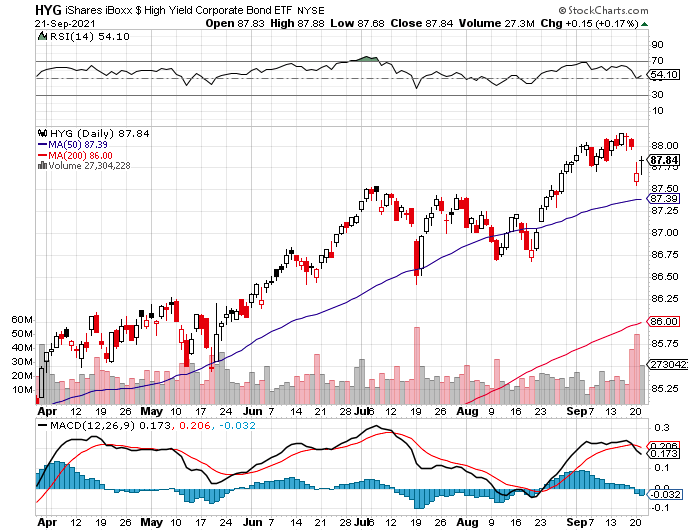 2X Short Treasuries (TBT)-Another run at highs
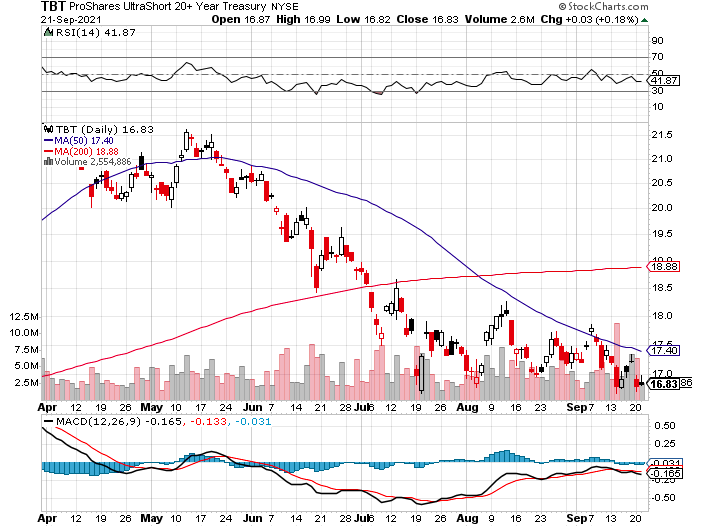 Emerging Market Debt (ELD) 4.27% Yield-
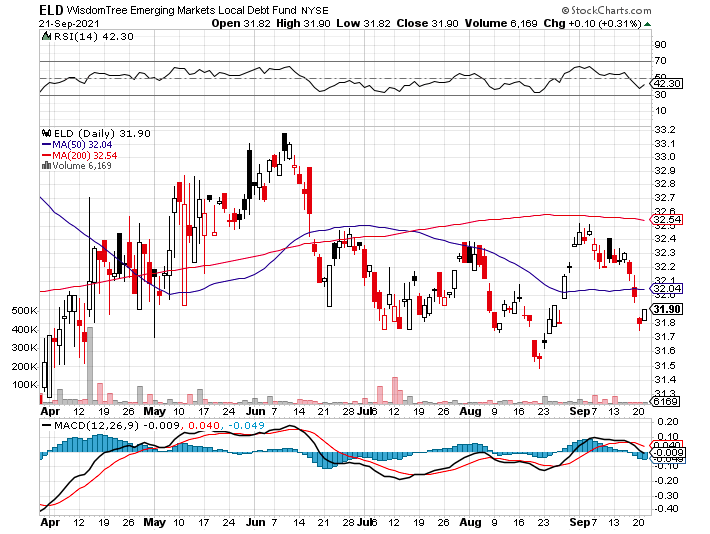 Municipal Bonds (MUB) – 0.93%  Mix of AAA, AA, and A rated bonds
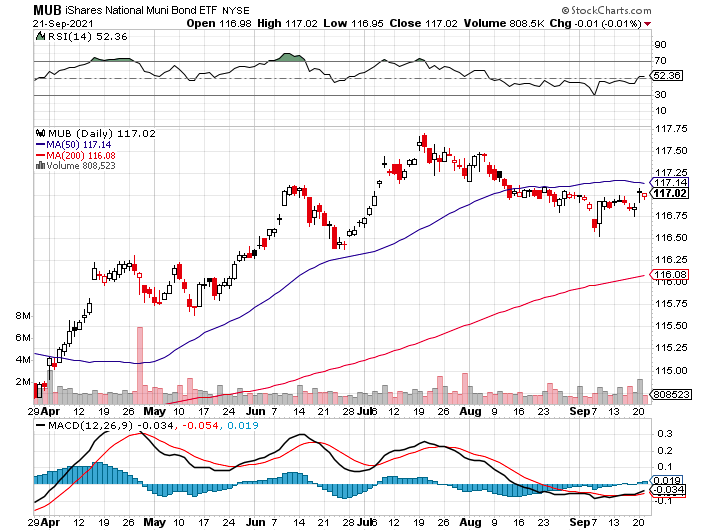 Foreign Currencies – The Chop Continues
*Head & Shoulders top setting up for the dollar*Could set up a broader longer term selloff*Long-term fundamentals continue to worsen, a dollar short could be the new ten-year trade*Massive over issuance of debt by the US government to fund the covid recovery is another nail in the coffin in addition to an exploding trade deficit*Buy Buy (FXA) and (FXE) on dips.*Bitcoin hit with 10% correction of El Salvador adoptionis a classic buy the rumor and sell the news. All the pros piled in on the dip
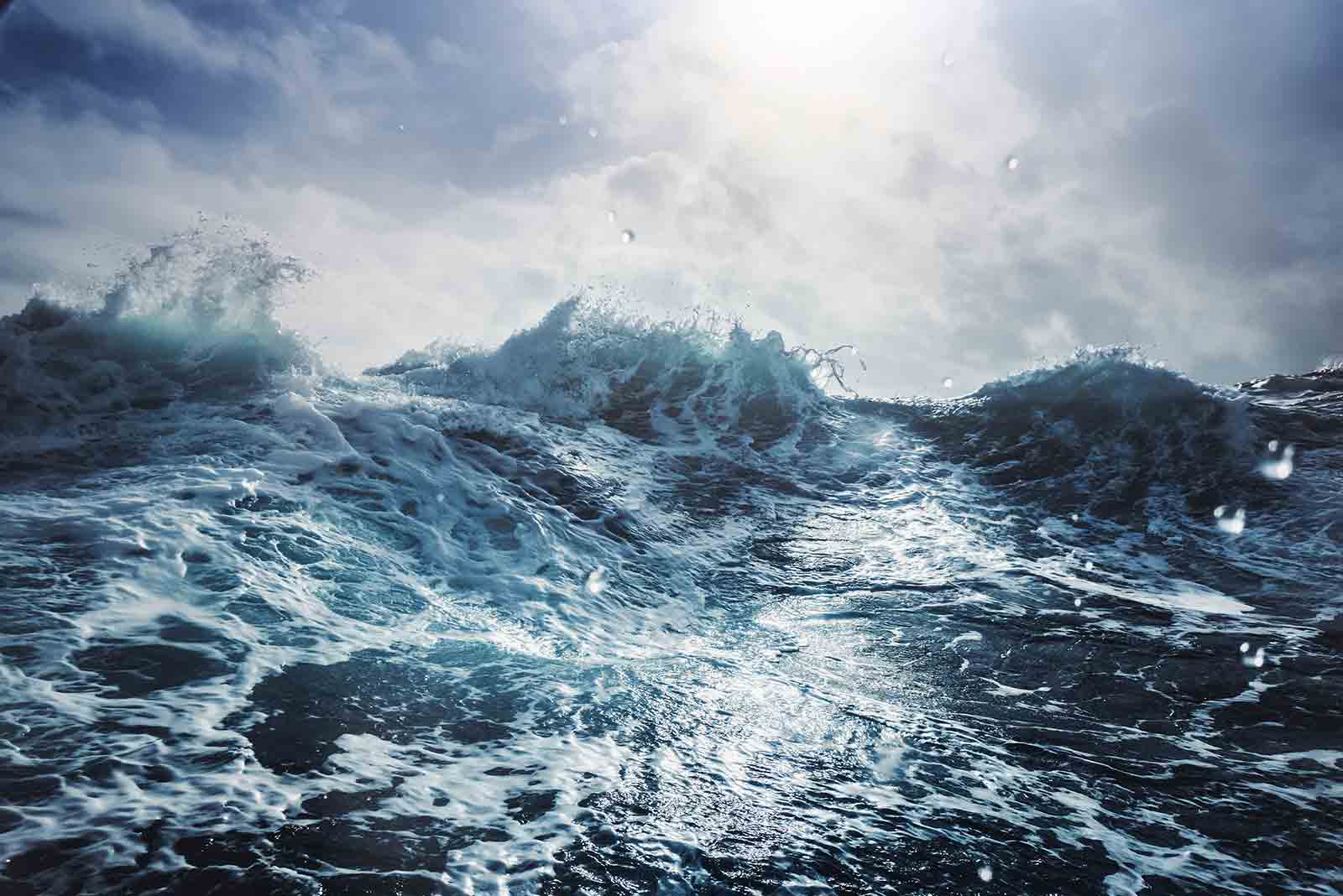 Japanese Yen (FXY), (YCS)
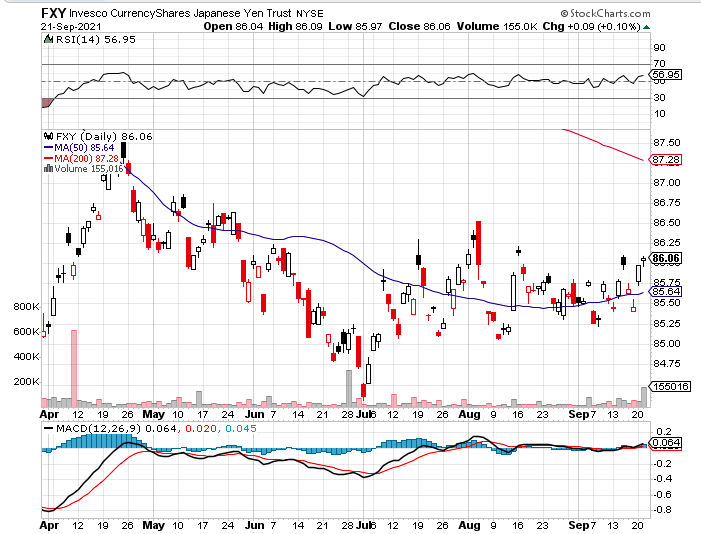 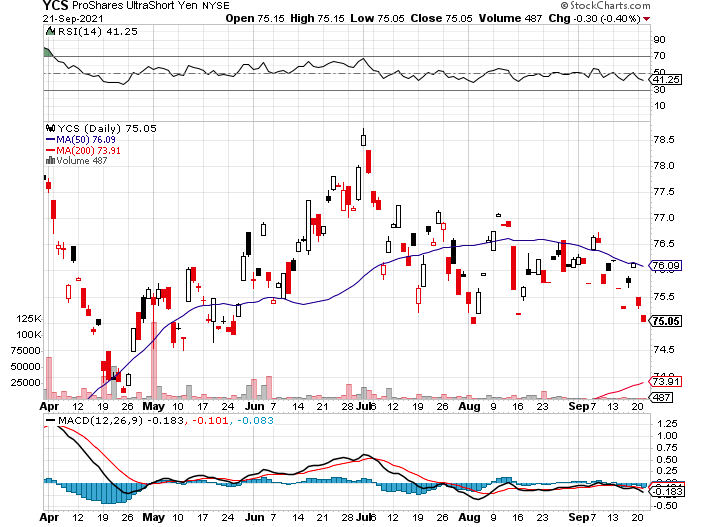 Euro ($XEU), (FXE), (EUO)-
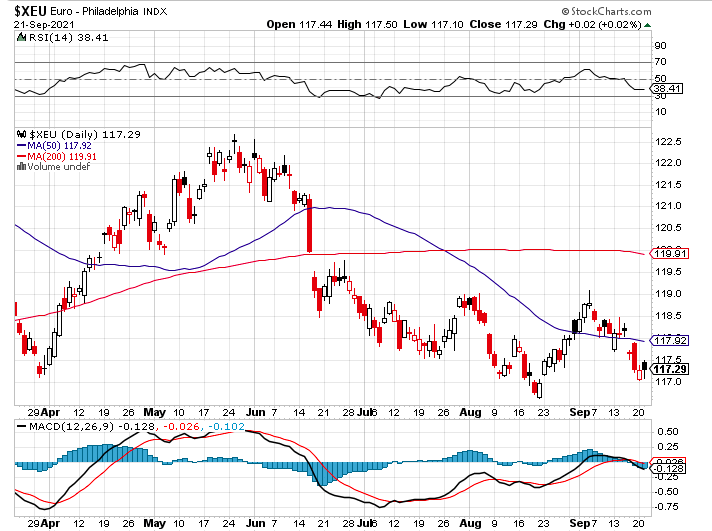 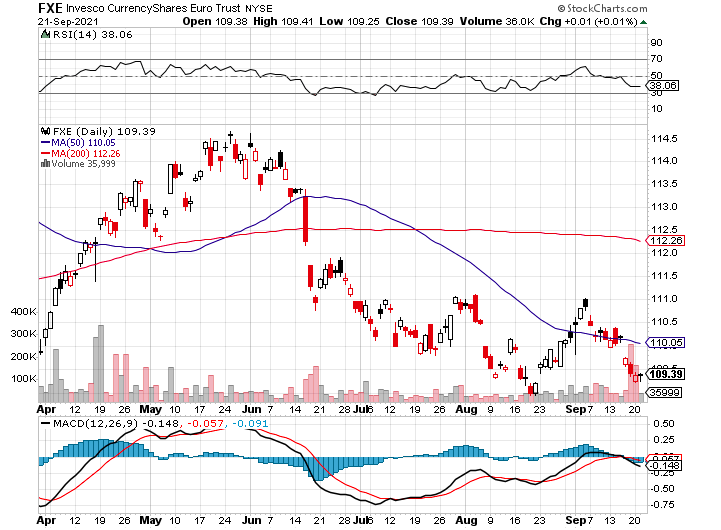 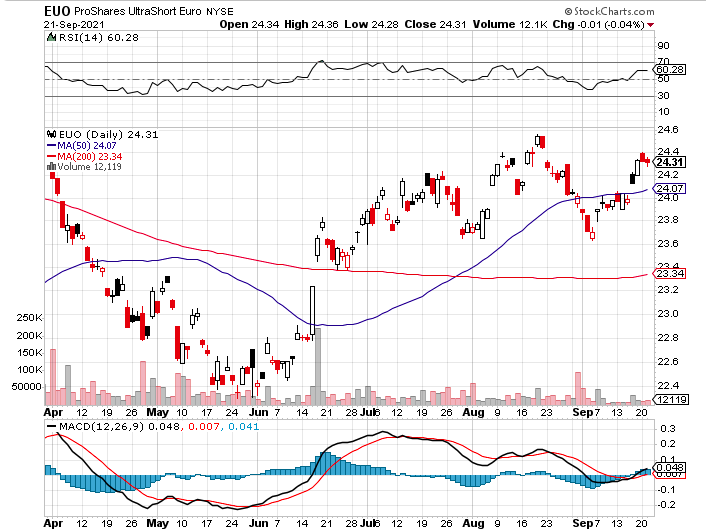 British Pound (FXB)-
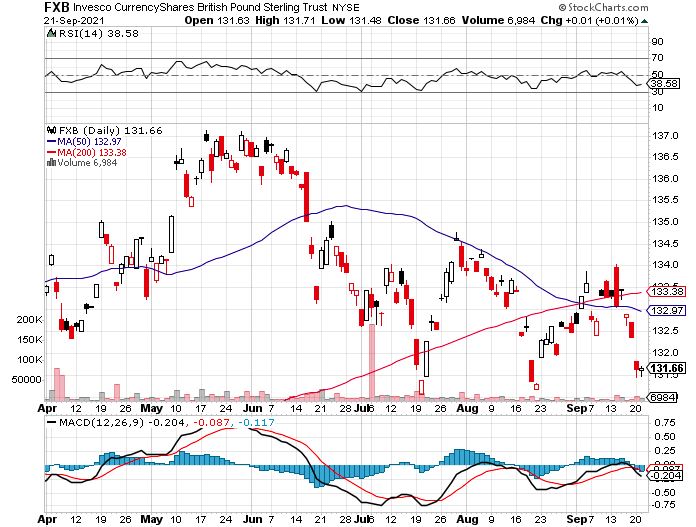 Australian Dollar (FXA)- The Global Recovery Playtook profits on long 8/$67-$69 call spread
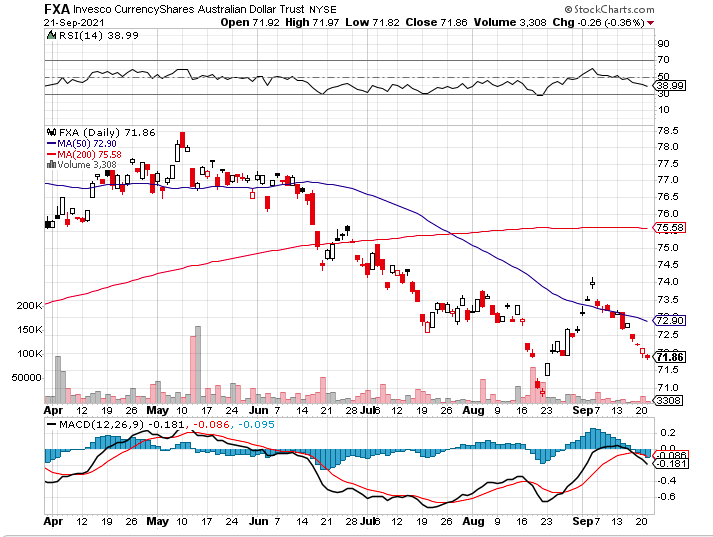 Emerging Market Currencies (CEW)
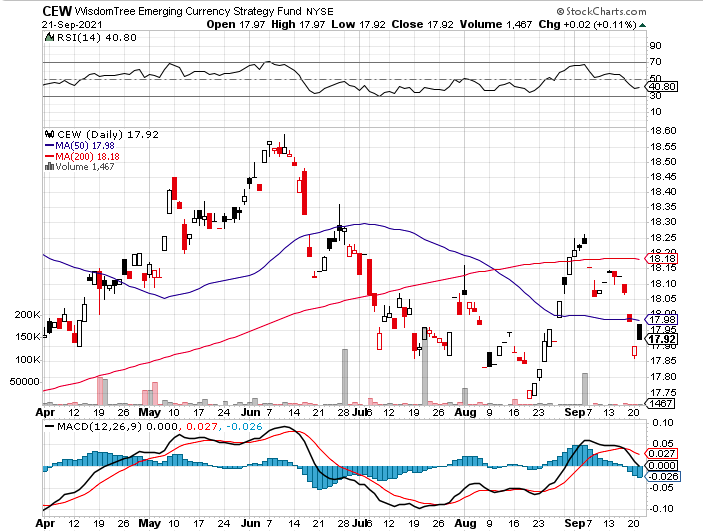 Chinese Yuan- (CYB)-
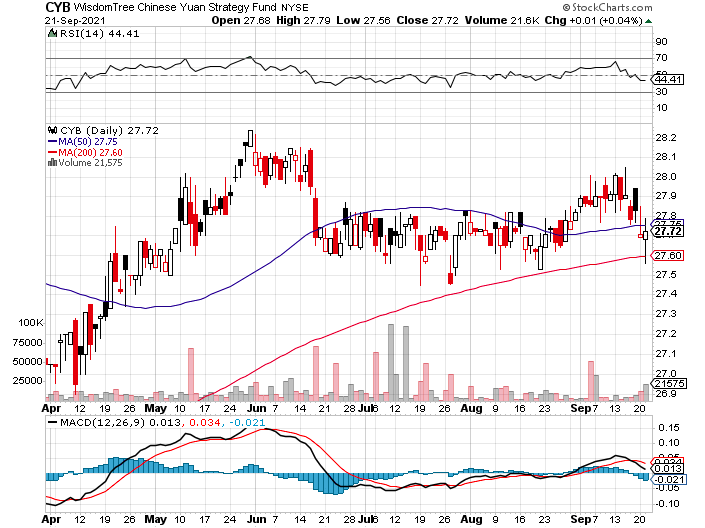 Bitcoin – China HitBuy the Mad Hedge Bitcoin Letter at https://www.madhedgefundtrader.com/store/
*Coinbase is Borrowing $2 Billion to further expand its crypto presence *China shock knocks cryptos for a 10% hit*Switzerland open exchanges to Bitcoin trading*Robinhood adding crypto ap to allow customers to send andreceive Bitcoin***
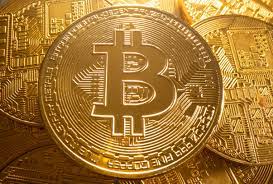 Bitcoin ($BTCUSD) – Wake Up Time
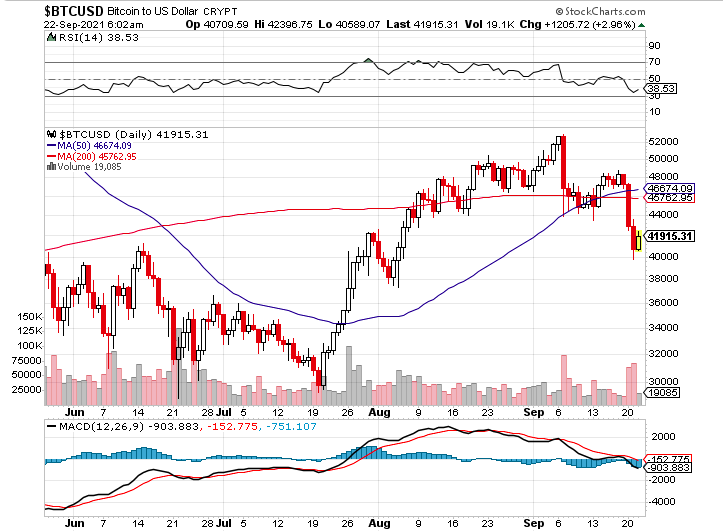 Etherium (ETHE) – +125% in Three Months
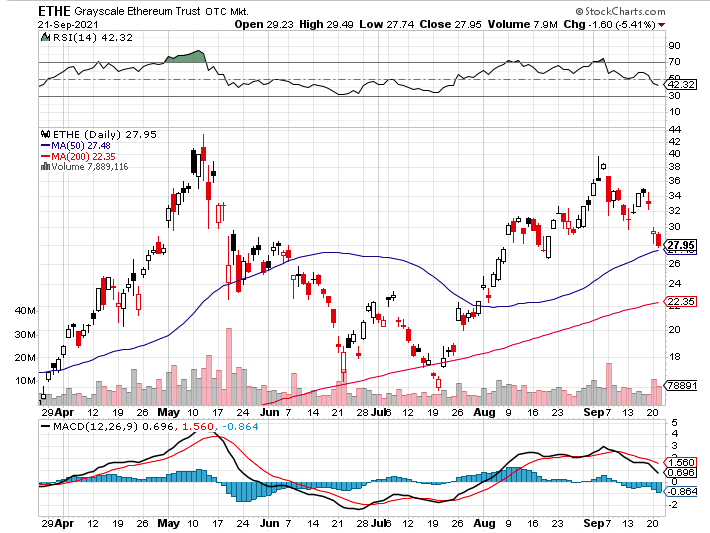 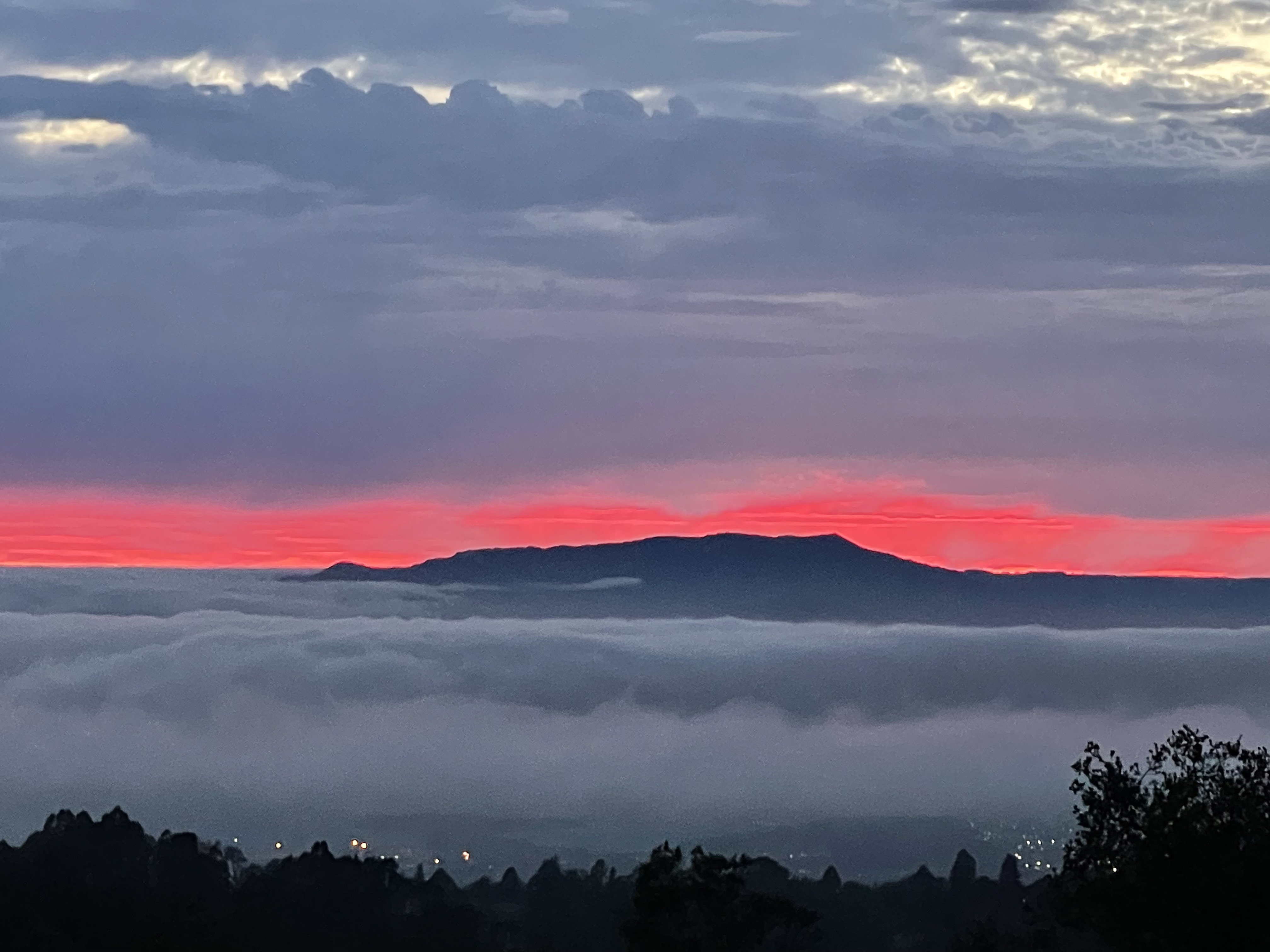 Energy –
*China Releases from its Strategic Oil Reserve, sending oil to the mat. *New York to Ban Gasoline Powered Cars by 2035*Buy the dip at your own risk, any longs are counter trend trades*The end of oil is upon us, but it may take 30 years to unwind existing infrastructure*All US car production will be electric by 2035 wiping out half of all US oil consumption,20 million b/d down to 10 million b/d*Avoid all energy plays like the plague, it’s the newbuggy whip industry as the US de-carbonizes
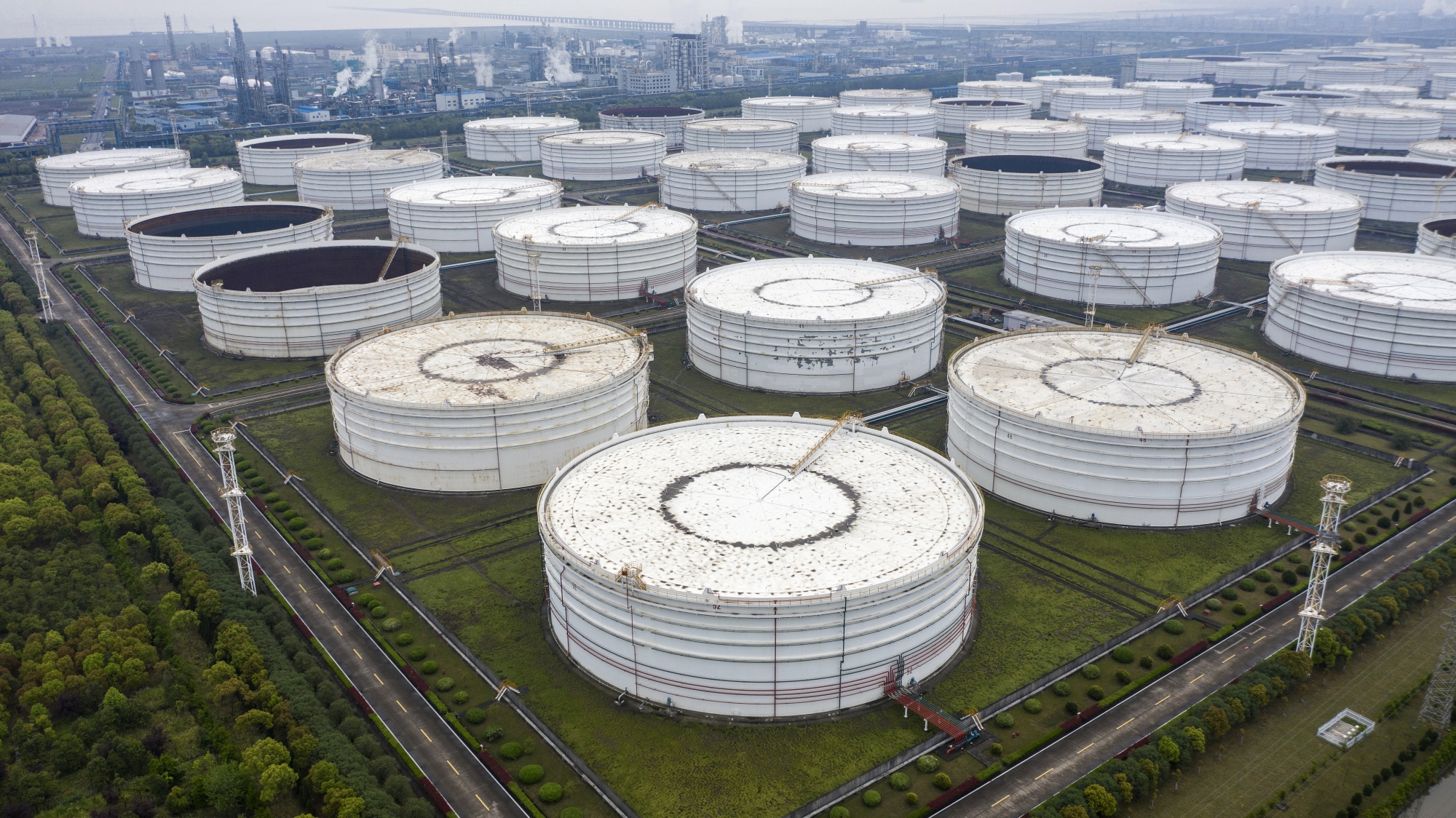 Oil-($WTIC)
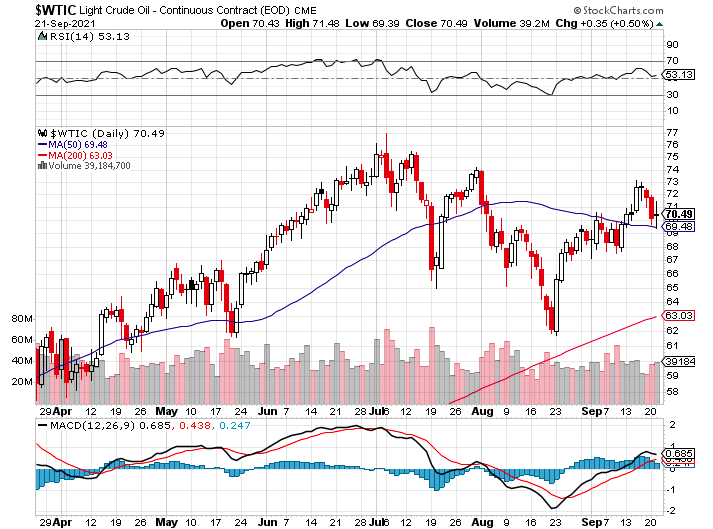 United States Oil Fund (USO)long 10/$9.50-$10 Vertical bull call spread
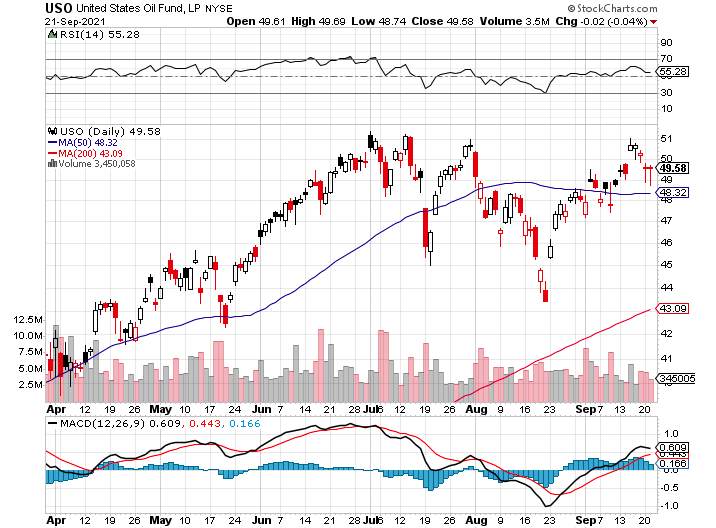 Energy Select Sector SPDR (XLE)-No Performance!(XOM), (CVX), (SLB), (KMI), (EOG), (COP)
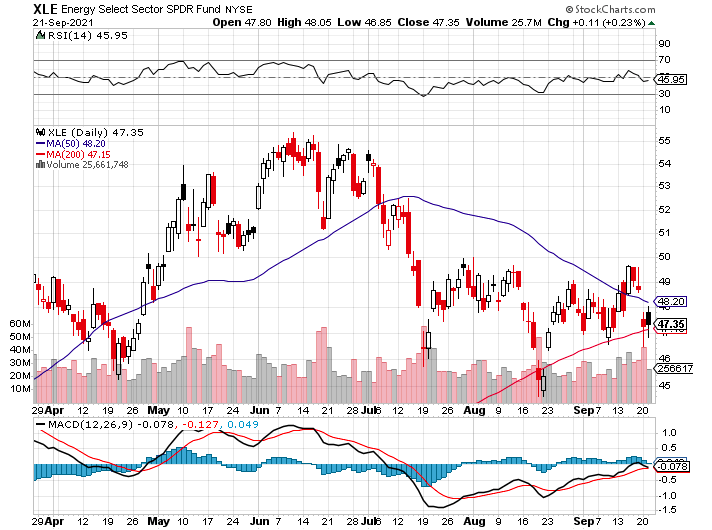 Halliburton (HAL)-
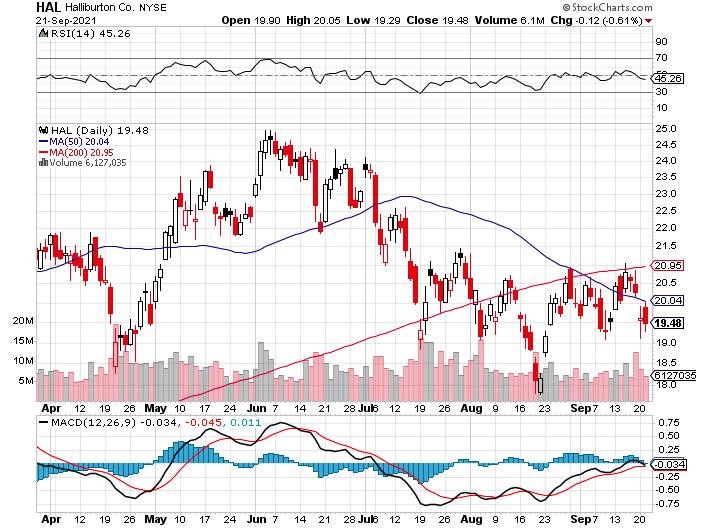 Natural Gas (UNG) -
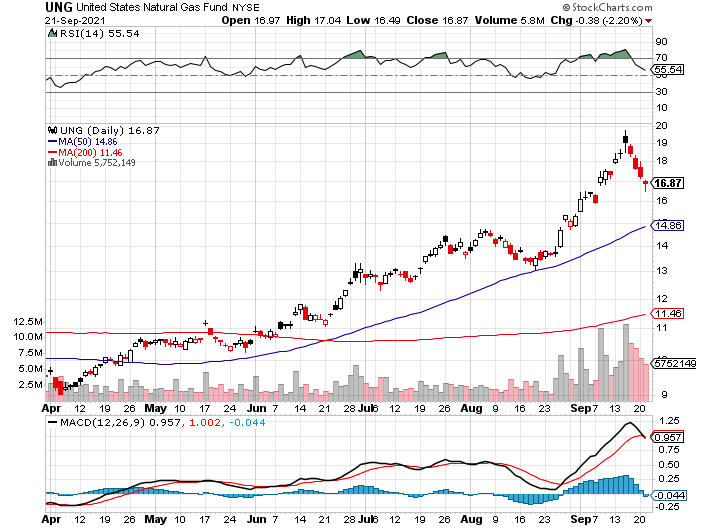 Precious Metals – No Flight to Safety
*Biggest risk off day of 2021 and gold doesn’t budge*Bitcoin is clearly sucking capital out of precious metals *Stay away until this plays out*Silver is still the bigger and better long-term play*Gold will eventually recover when US borrowingbecomes so massive it undermines the value of the US dollar, even in the face of higher interest rates
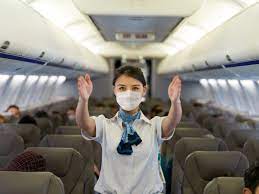 Gold (GLD)- Meltdown
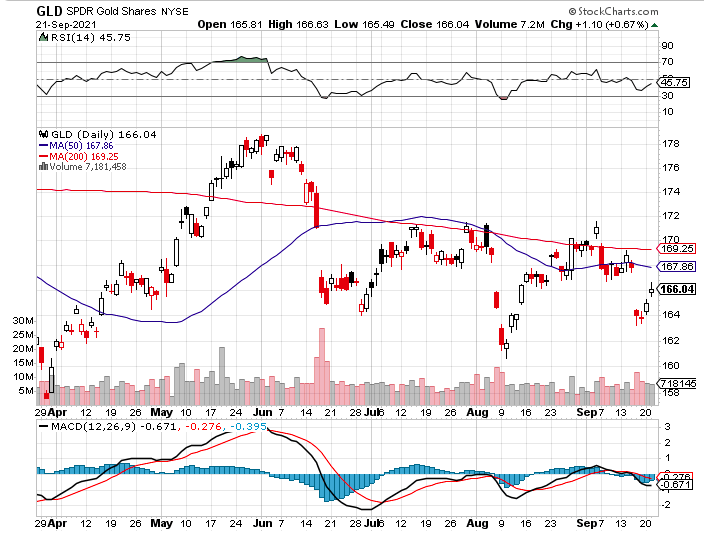 Market Vectors Gold Miners ETF- (GDX) –
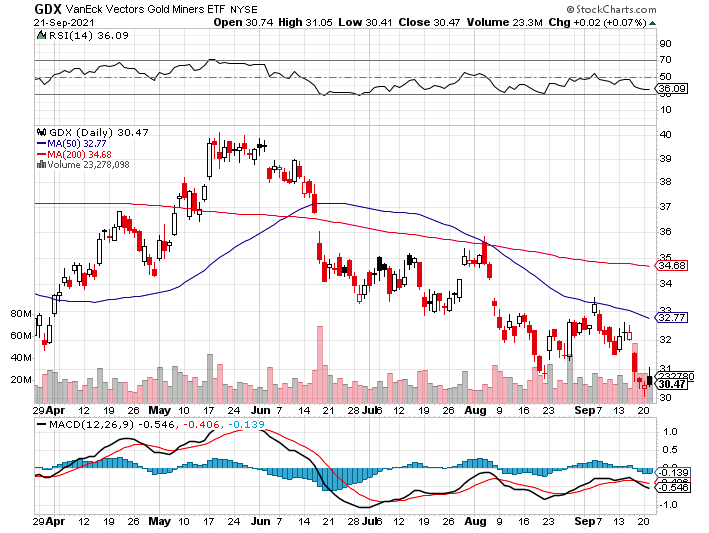 Barrick Gold (GOLD)took profits on long 1/$21-$23 call spreadtook profits on long 11/$22-$24 call spread
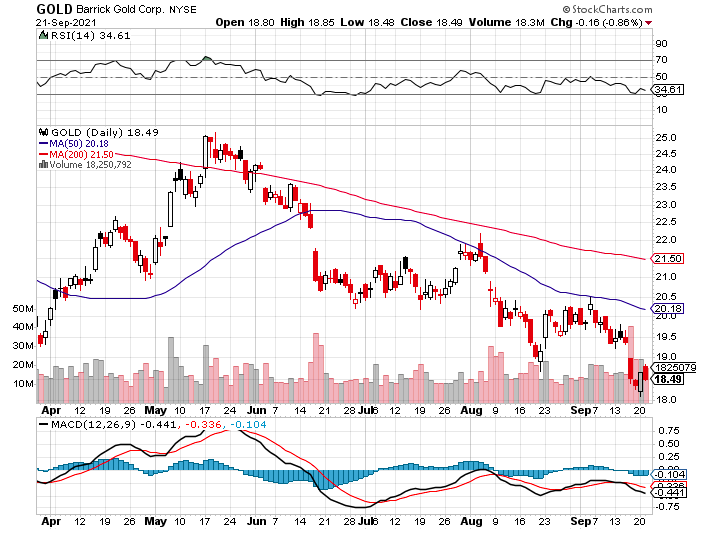 Newmont Mining- (NEM)-took profits on long $55-60 call spread
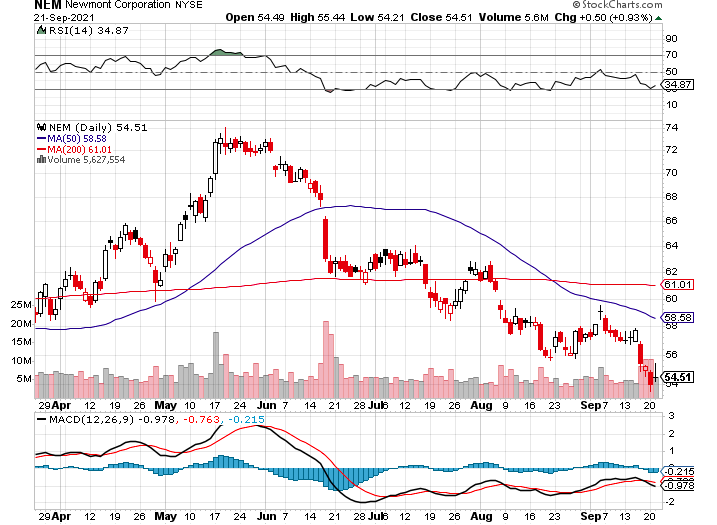 Silver- (SLV)-took profits on long 11/$19-$20 call spread
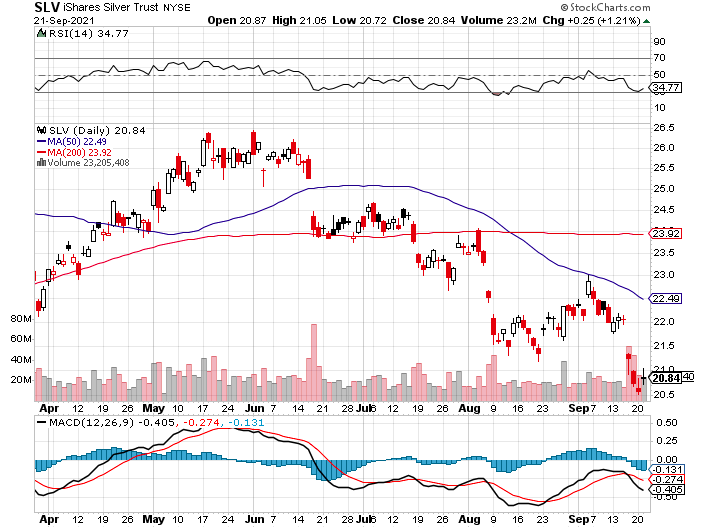 Silver Miners - (SIL)-
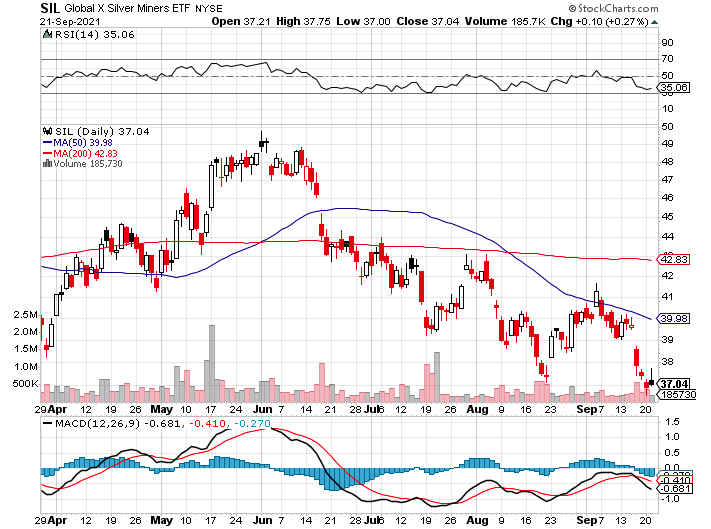 Wheaton Precious Metals - (WPM)-took profits on long 2/$39-41 call spread
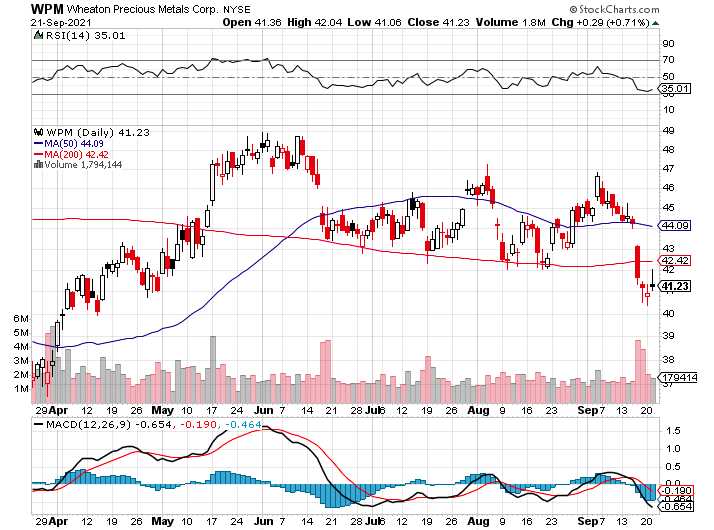 Copper (COPX)-Uptrend ResumesCopper Unions Vote to Strike in Chile, cutting off 33% of the global supply
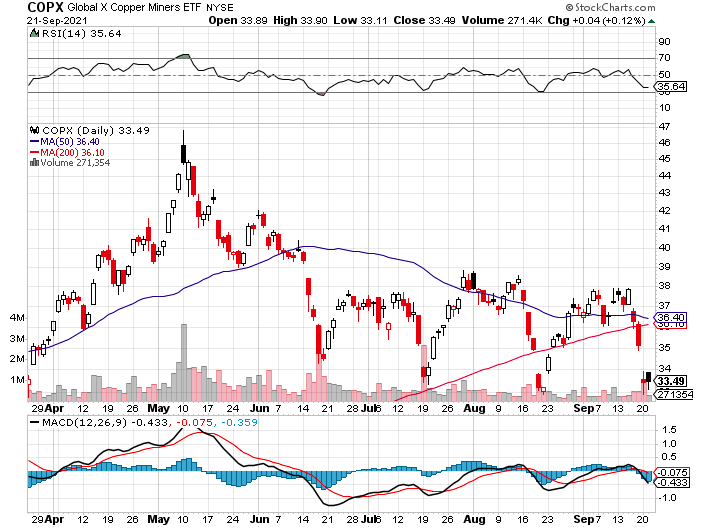 Real Estate – Still Bubbling
*America is Missing 5 Million Homes, which went missing when most small developer went bust during the 2008-2009 housing crash. *Banks increasing discrimination against lending on homes in high fire and flood zones.*Homebuilder Sentiment Rises for first time in 3 months, from 75 to 76 in September, thanks to lumber price crash. *Zillow moves big into AI, using it to price and even buy homes*Housing Starts for August up 3.9% with apartment buildings the big driver*Building Permits for August up 6.0%*Lennar disappoints on supply chain problems, hammering stock*S&P Case Shiller Smashes all Records, up 17% YOY
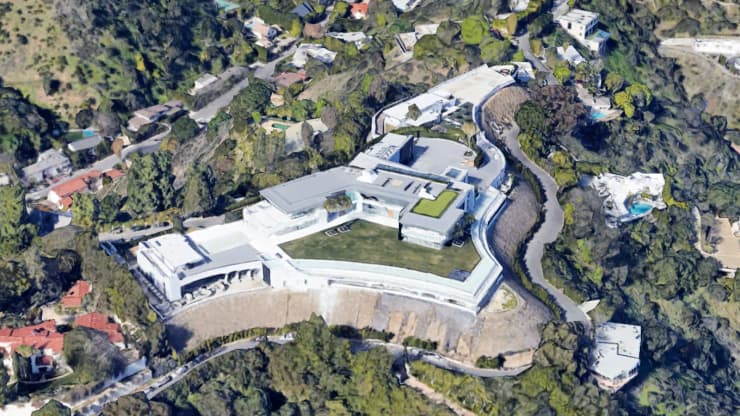 S&P Case ShillerUp 16.6% for MayPhoenix (25.9%), San Diego (24.7%), and Seattle (23.4%) lead
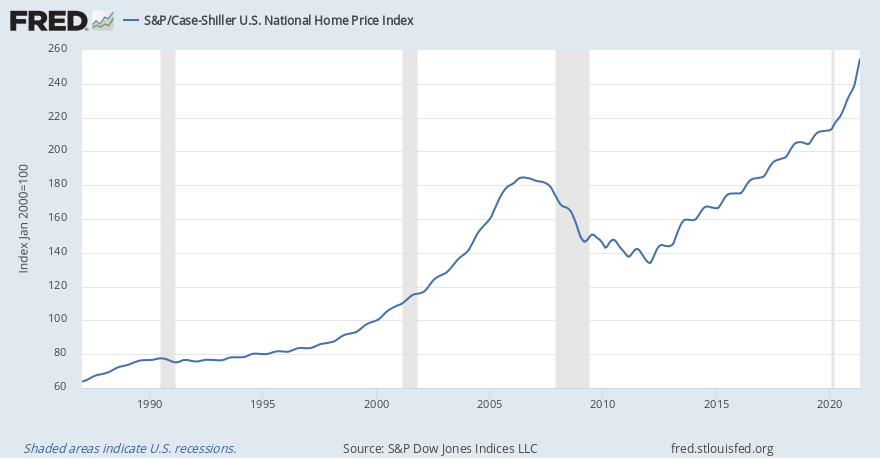 Crown Castle International (CCI) – 2.70% yielding cell phone tower REIT
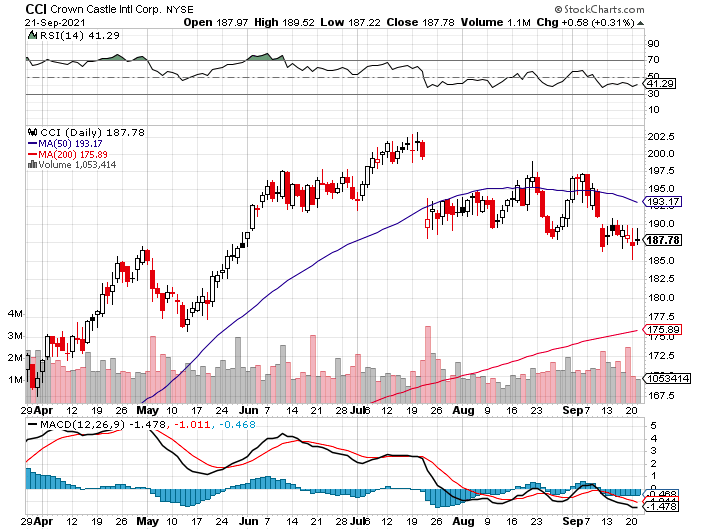 US Home Construction Index (ITB)(DHI), (LEN), (PHM), (TOL), (NVR)
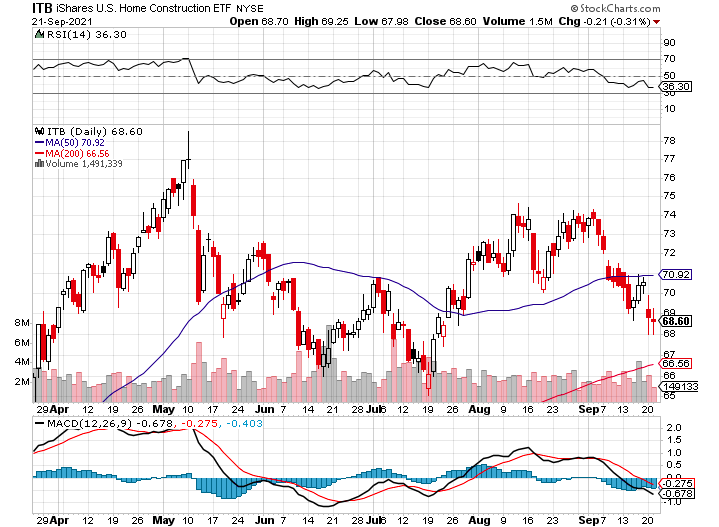 Trade Sheet-So What Do We Do About All This?
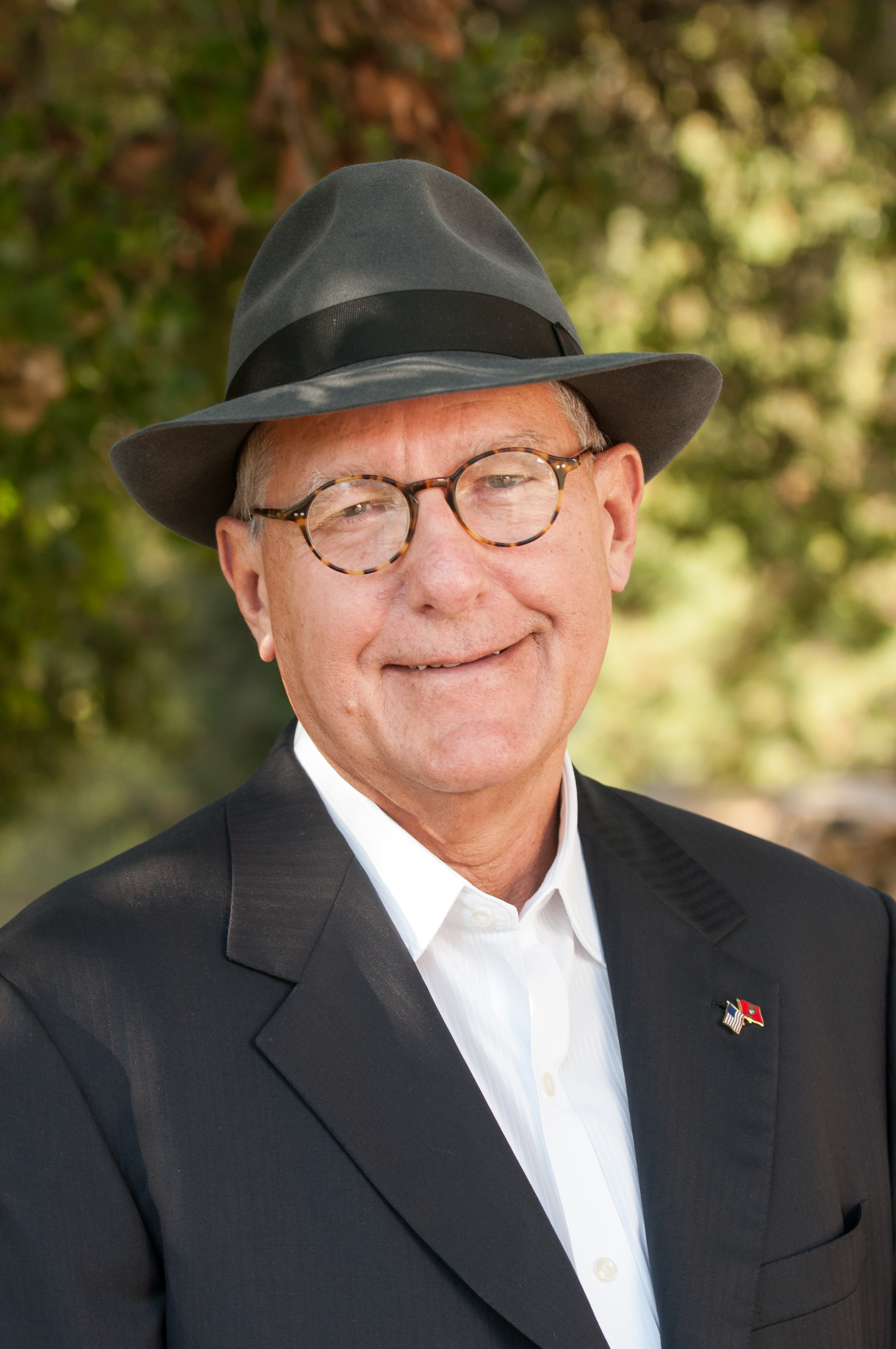 *Stocks – buy dips aggressively*Bonds – sell rallies aggressively*Commodities-buy dips aggressively*Currencies- sell US dollar rallies*Precious Metals – buy dips*Energy – stand aside*Volatility - sell short over $30*Real estate – buy dips*Bitcoin – buy dips
Next Strategy Webinar12:00 EST Wednesday, September 22, from Silicon Valleyemail me questions at support@madhedgefundtrader.com
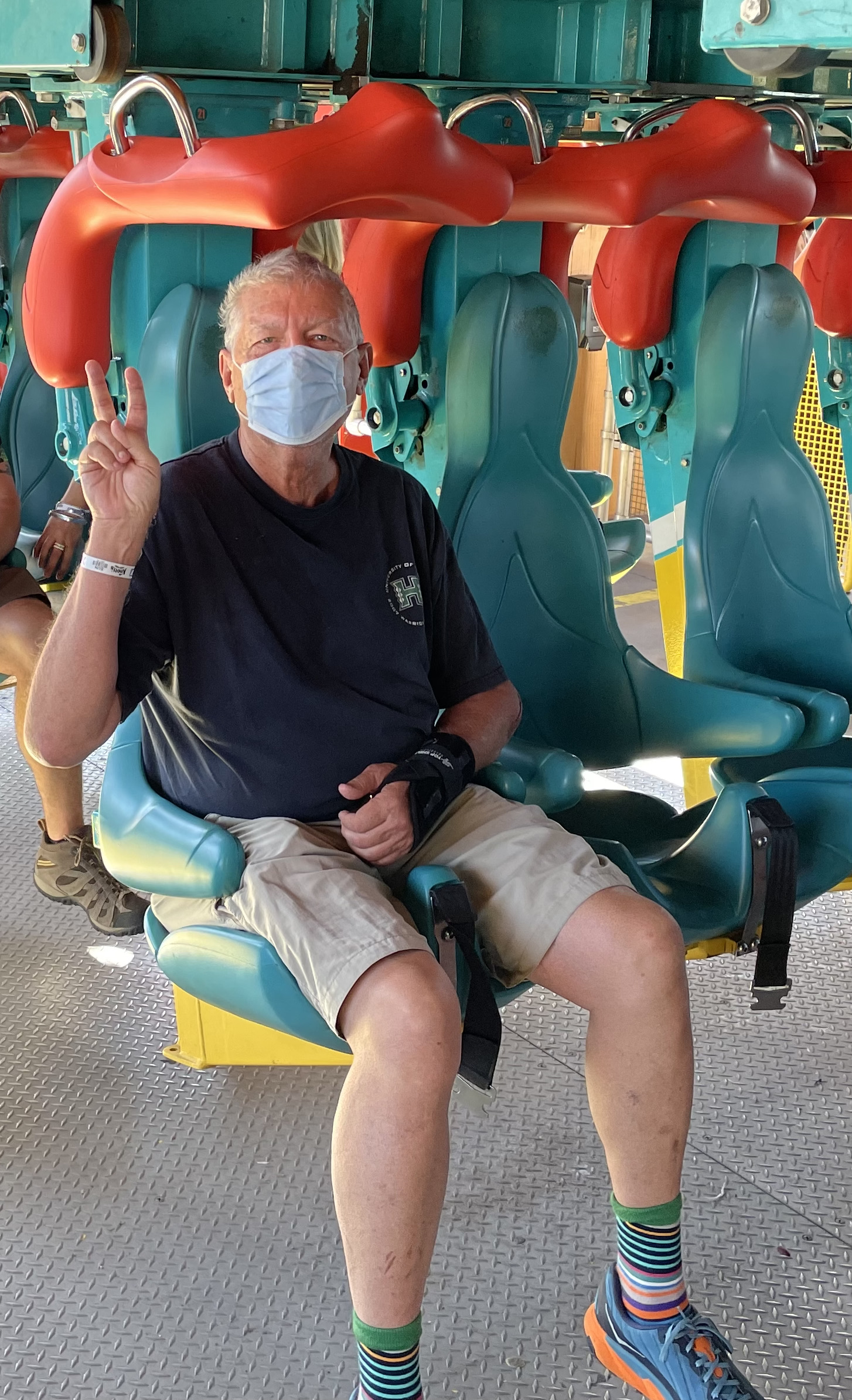 Good Luck and Good Trading!